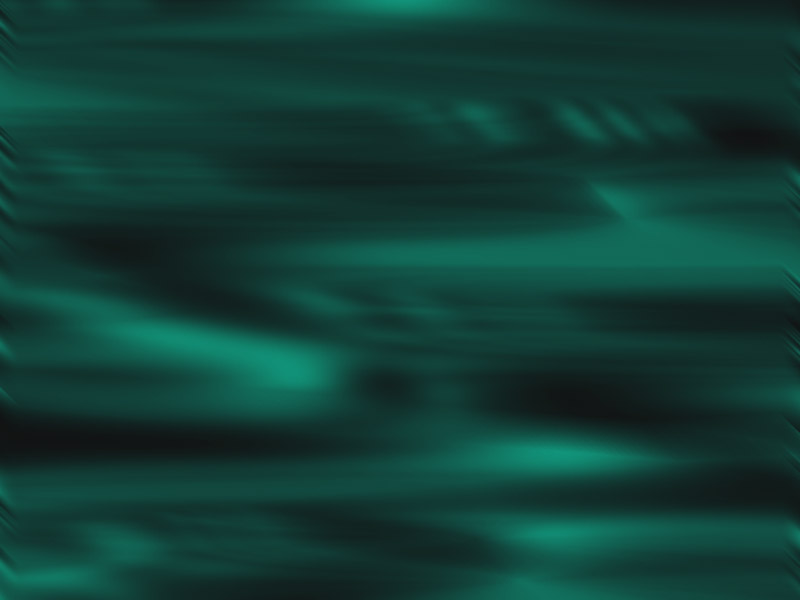 Towards a Christian View of the World
Sessions 11 and 12
Dr. Lewis Winkler • East Asia School of Theology (Singapore)Uploaded by Dr. Rick Griffith • Jordan Evangelical Theological SeminaryFiles in many languages for free download at BibleStudyDownloads.org
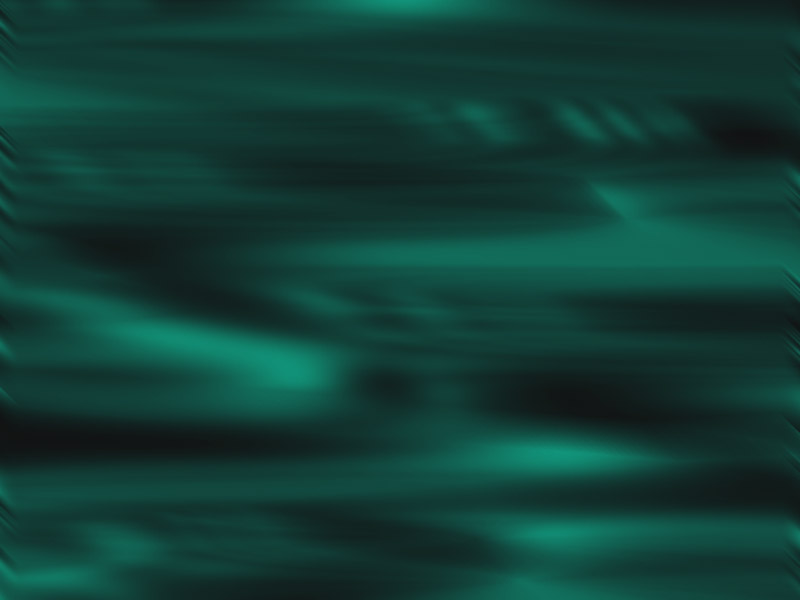 Introduction
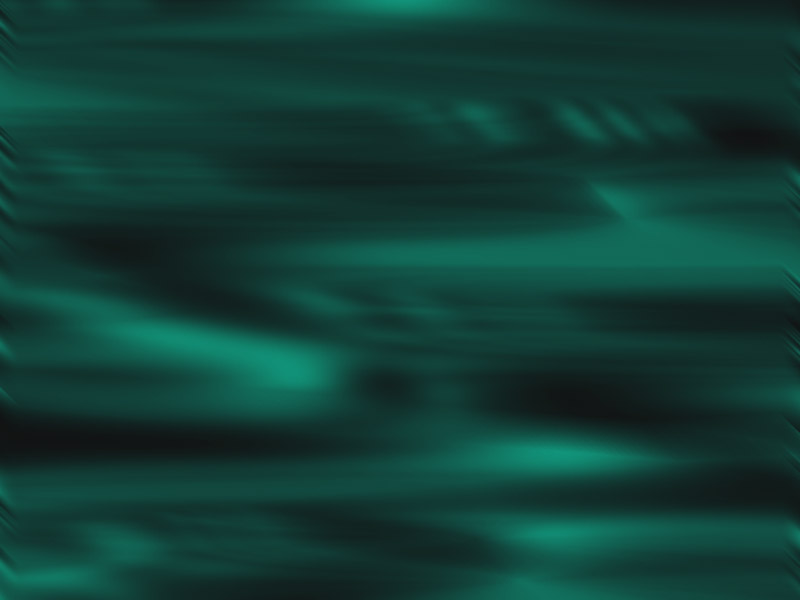 Some Potential Problems with the Singular Concept of a Christian Worldview:
Culture is a vital and inseparable aspect of worldview formation and utilization.
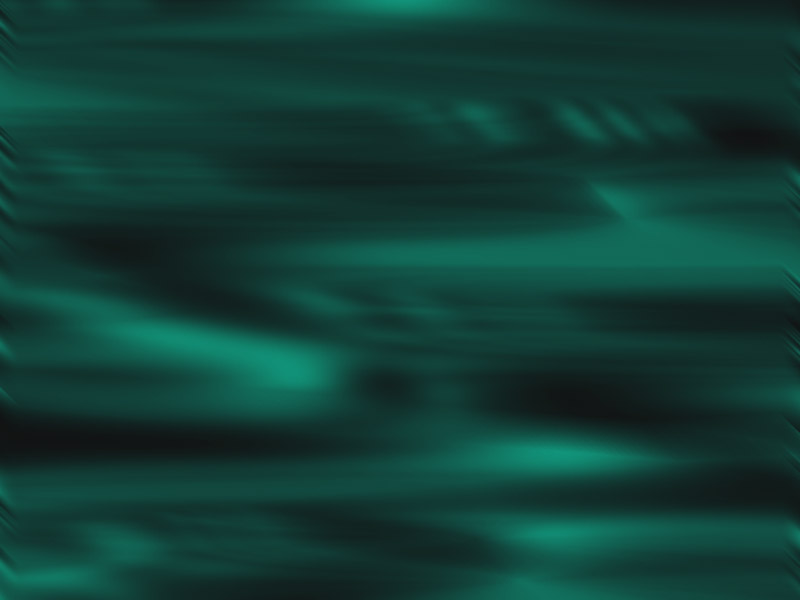 Some Potential Problems with the Singular Concept of a Christian Worldview:
Culture is a vital and inseparable aspect of worldview formation and utilization.
There are (and have been and will continue to be) numerous distinct cultures around the world.
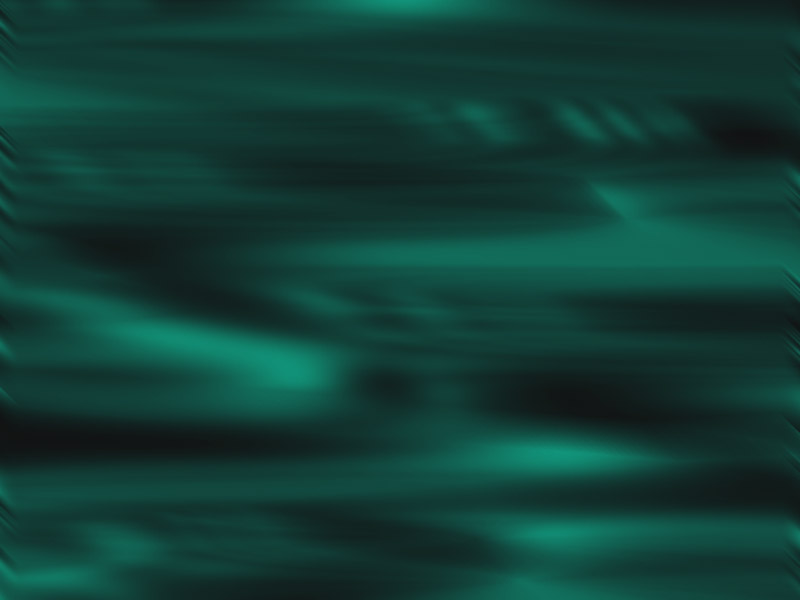 Some Potential Problems with the Singular Concept of a Christian Worldview:
Culture is a vital and inseparable aspect of worldview formation and utilization.
There are (and have been and will continue to be) numerous distinct cultures around the world.
Of these cultures, which could definitively be called the one and only truly Christian culture?
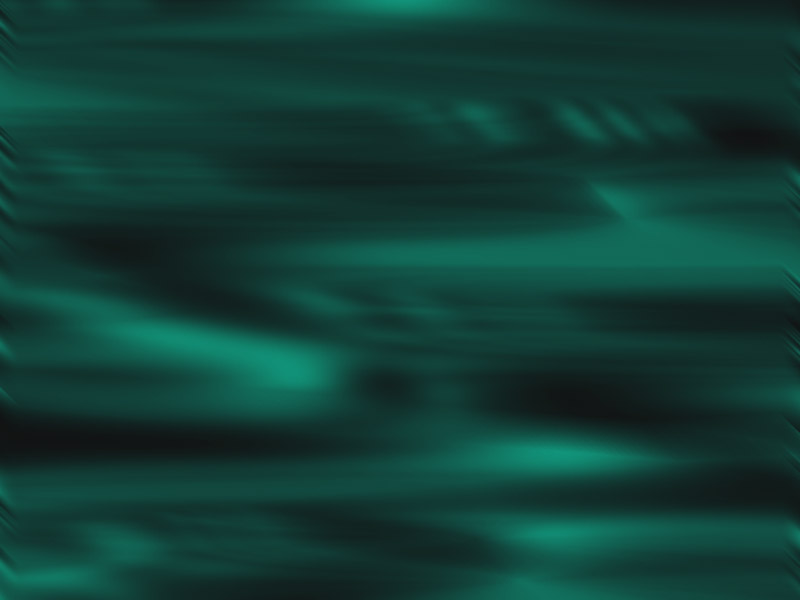 Some Potential Problems with the Singular Concept of a Christian Worldview:
So, then, can we still really talk about a distinctly singular “Christian” worldview?
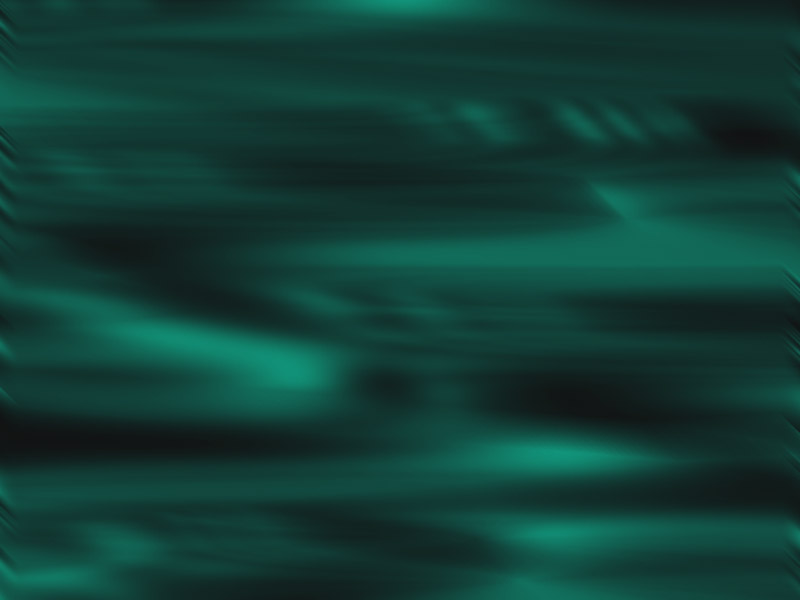 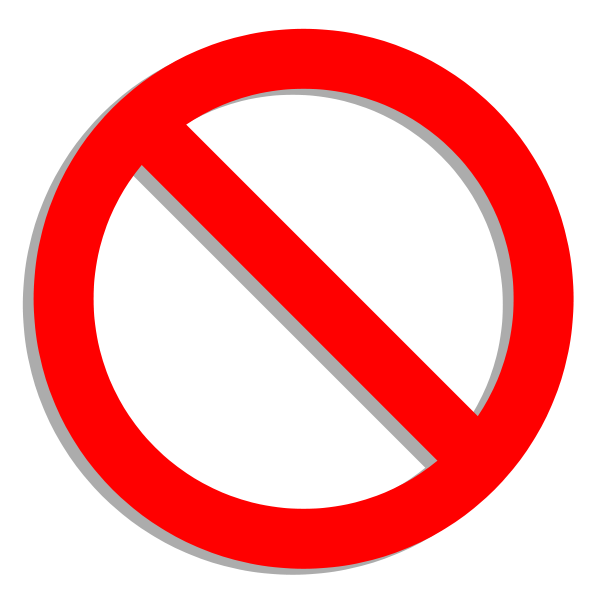 Some Potential Problems with the Singular Concept of a Christian Worldview:
So, then, can we still really talk about a distinctly singular “Christian” worldview?
No.
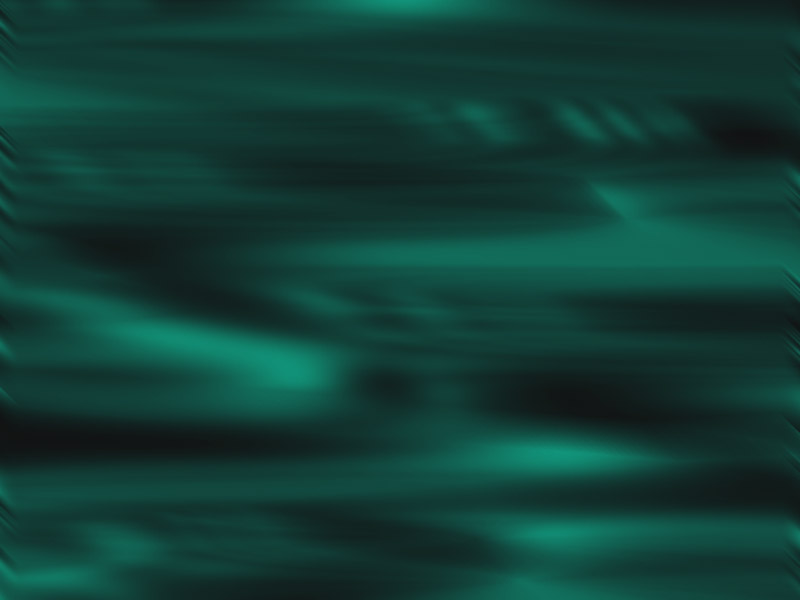 Some Potential Problems with the Singular Concept of a Christian Worldview:
So, then, can we still really talk about a distinctly singular “Christian” worldview?
No.
Yes.
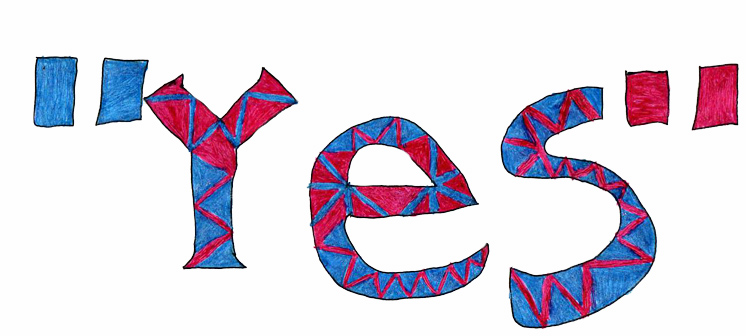 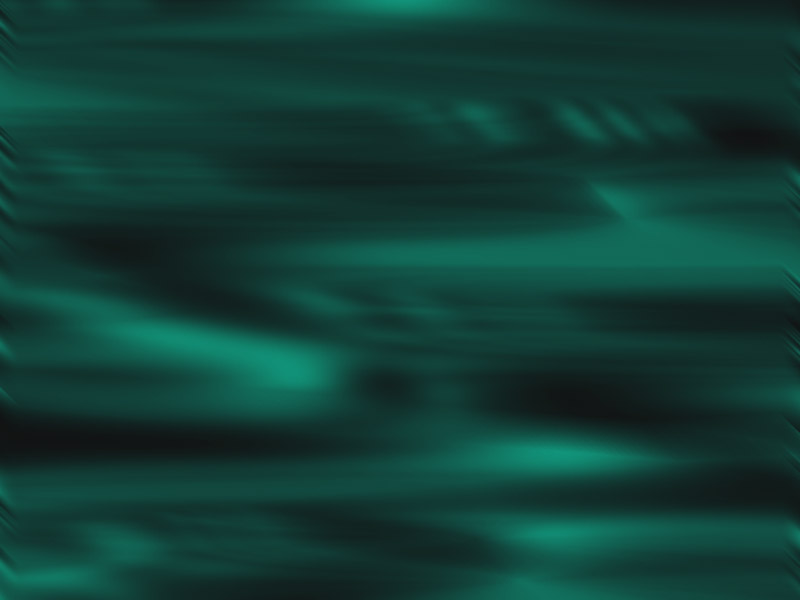 Why Only Towards a Christian View of the World?
A perpetually perfect and godly lifestyle within the world is impossible this side of heaven.
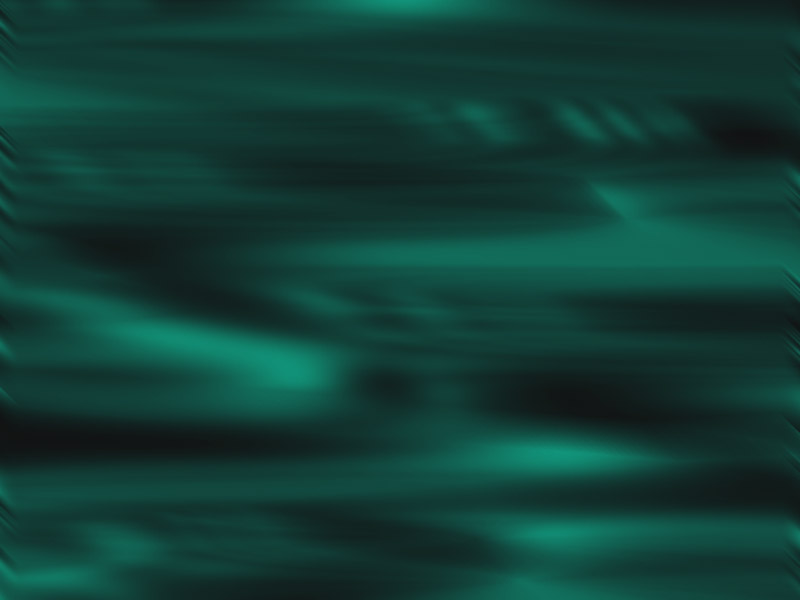 Why Only Towards a Christian View of the World?
A perpetually perfect and godly lifestyle within the world is impossible this side of heaven.
The dynamic nature of both the gospel of God and human culture make a static view of the world untenable.
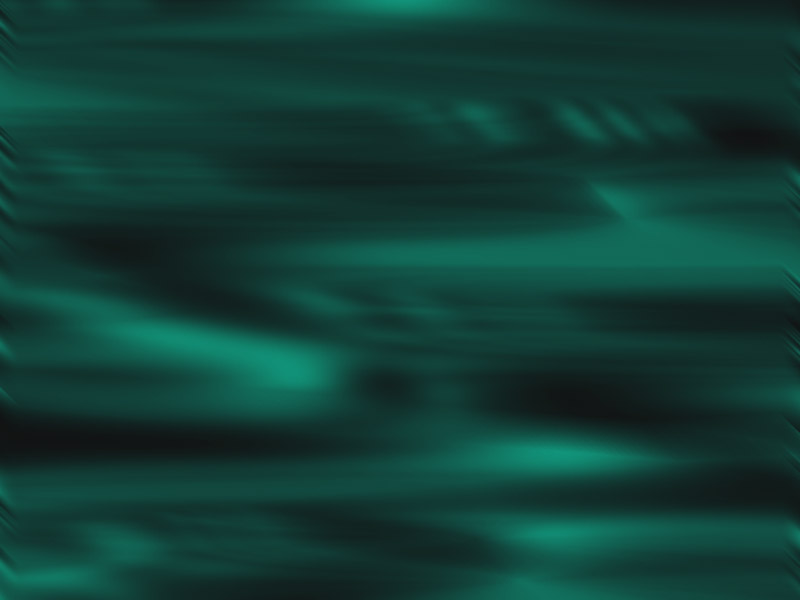 Why Only Towards a Christian View of the World?
A perpetually perfect and godly lifestyle within the world is impossible this side of heaven.
The dynamic nature of both the gospel of God and human culture make a static view of the world untenable.
God is constantly engaged in revealing Himself to the world.
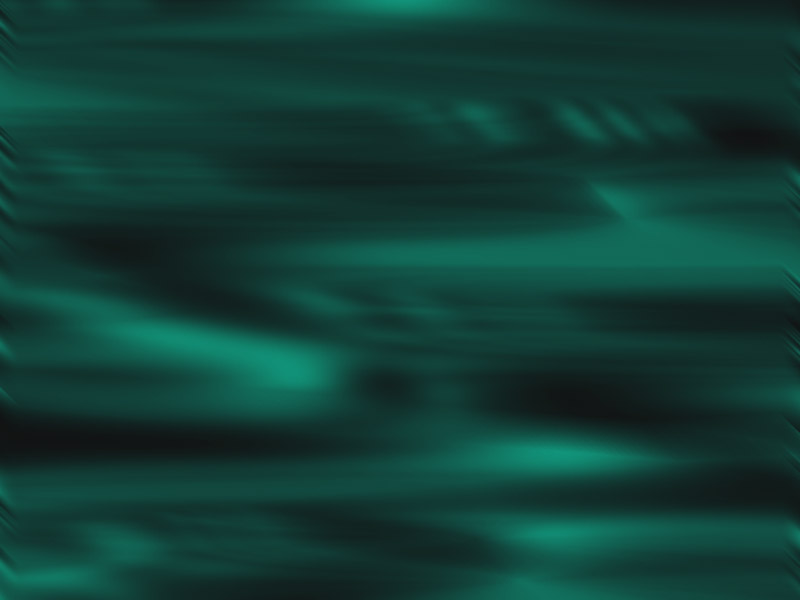 Why Only Towards a Christian View of the World?
A perpetually perfect and godly lifestyle within the world is impossible this side of heaven.
The dynamic nature of both the gospel of God and human culture make a static view of the world untenable.
God is constantly engaged in revealing Himself to the world.
Human beings are constantly engaged with God’s ongoing self-disclosure.
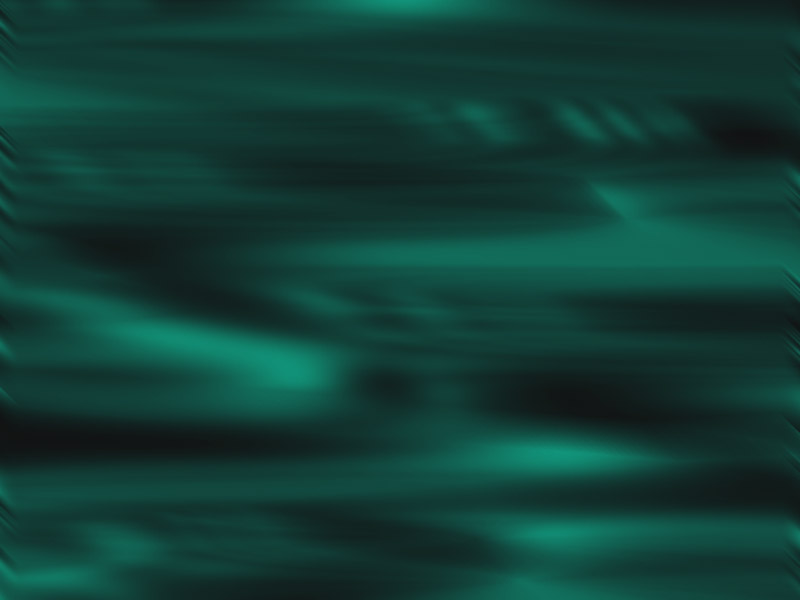 Some Crucial Tools for Putting and Keeping Us on the Right Pathway:
Certain Basic Starting Points and Assumptions:
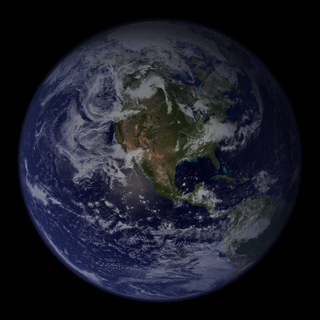 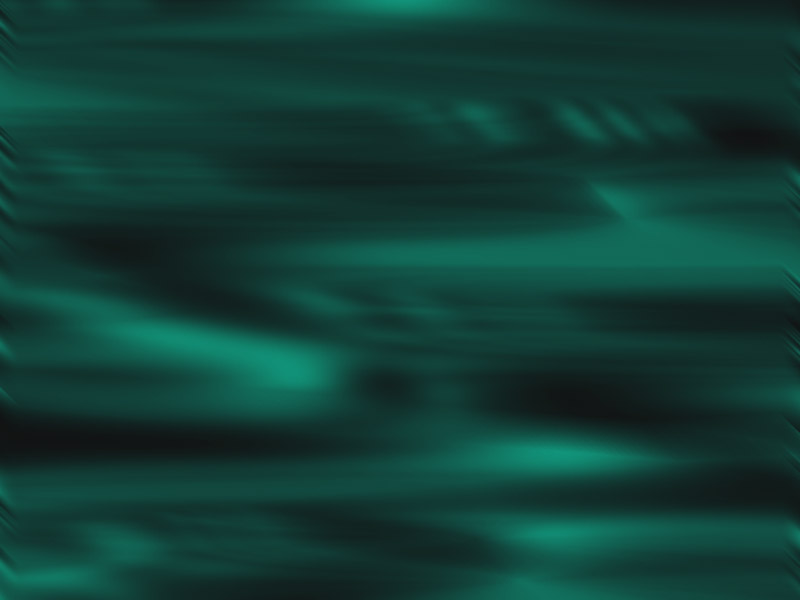 Some Crucial Tools for Putting and Keeping Us on the Right Pathway:
Certain Basic Starting Points and Assumptions:
The External World as an Ordered and Meaningful Reality:
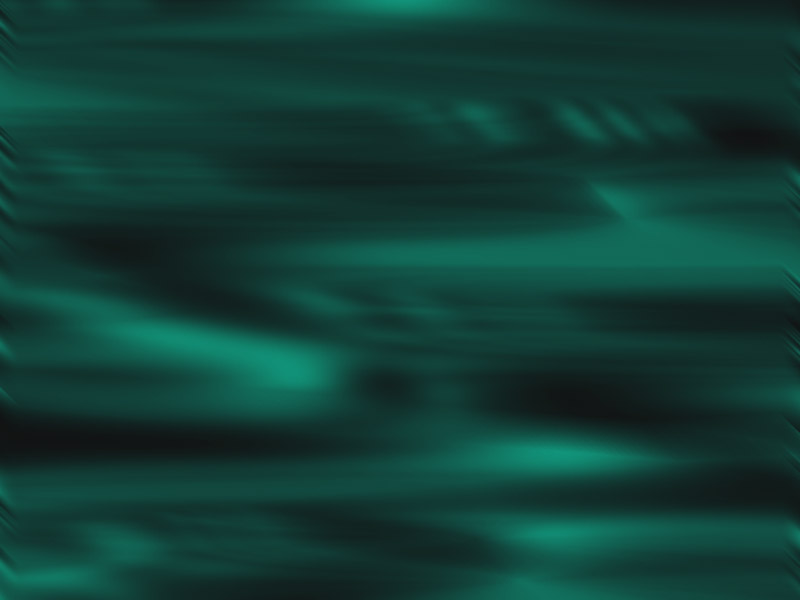 Some Crucial Tools for Putting and Keeping Us on the Right Pathway:
Certain Basic Starting Points and Assumptions:
The External World as an Ordered and Meaningful Reality:
The Enduring Self (as Well as Others) as a Given Reality:
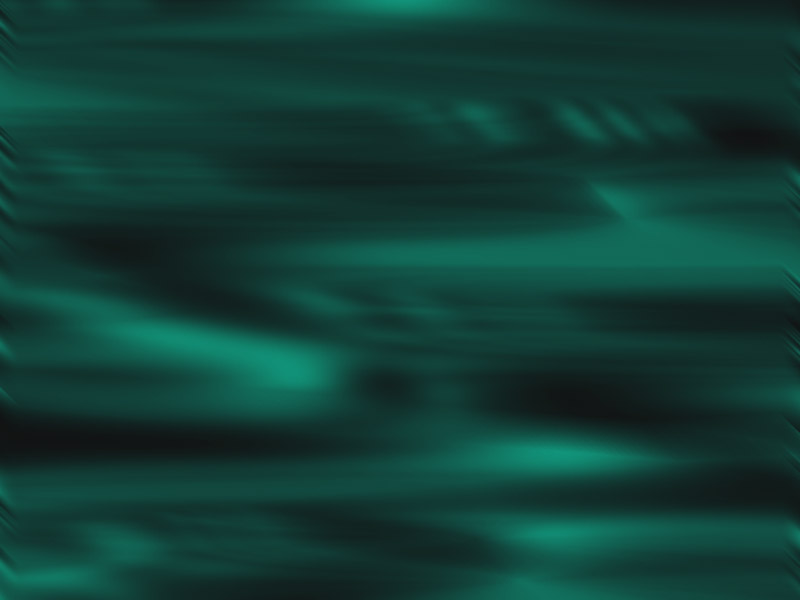 Some Crucial Tools for Putting and Keeping Us on the Right Pathway:
Certain Basic Starting Points and Assumptions:
The External World as an Ordered and Meaningful Reality:
The Enduring Self (as Well as Others) as a Given Reality:
The Basic Human Capacity for Rationality and Impact:
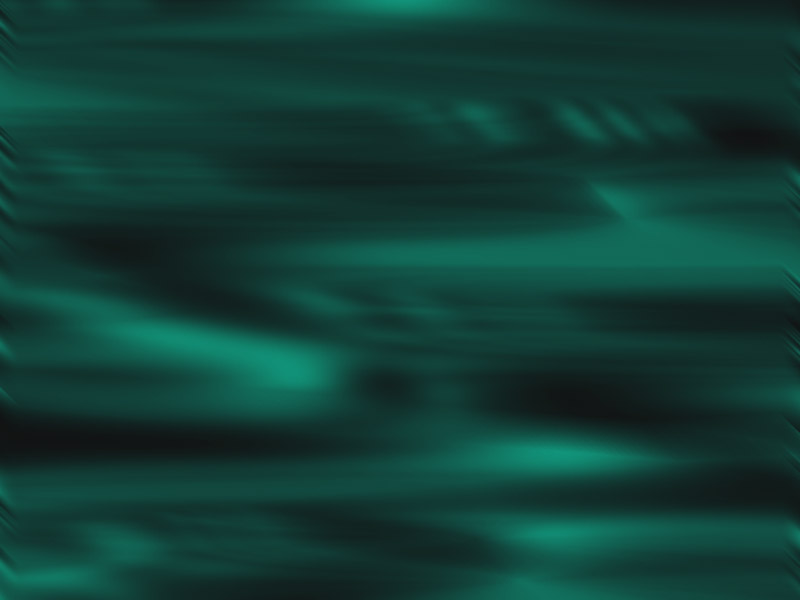 Some Crucial Tools for Putting and Keeping Us on the Right Pathway:
Certain Basic Starting Points and Assumptions:
The Resources Bequeathed to Us as a Part of Historically-extended Communities:
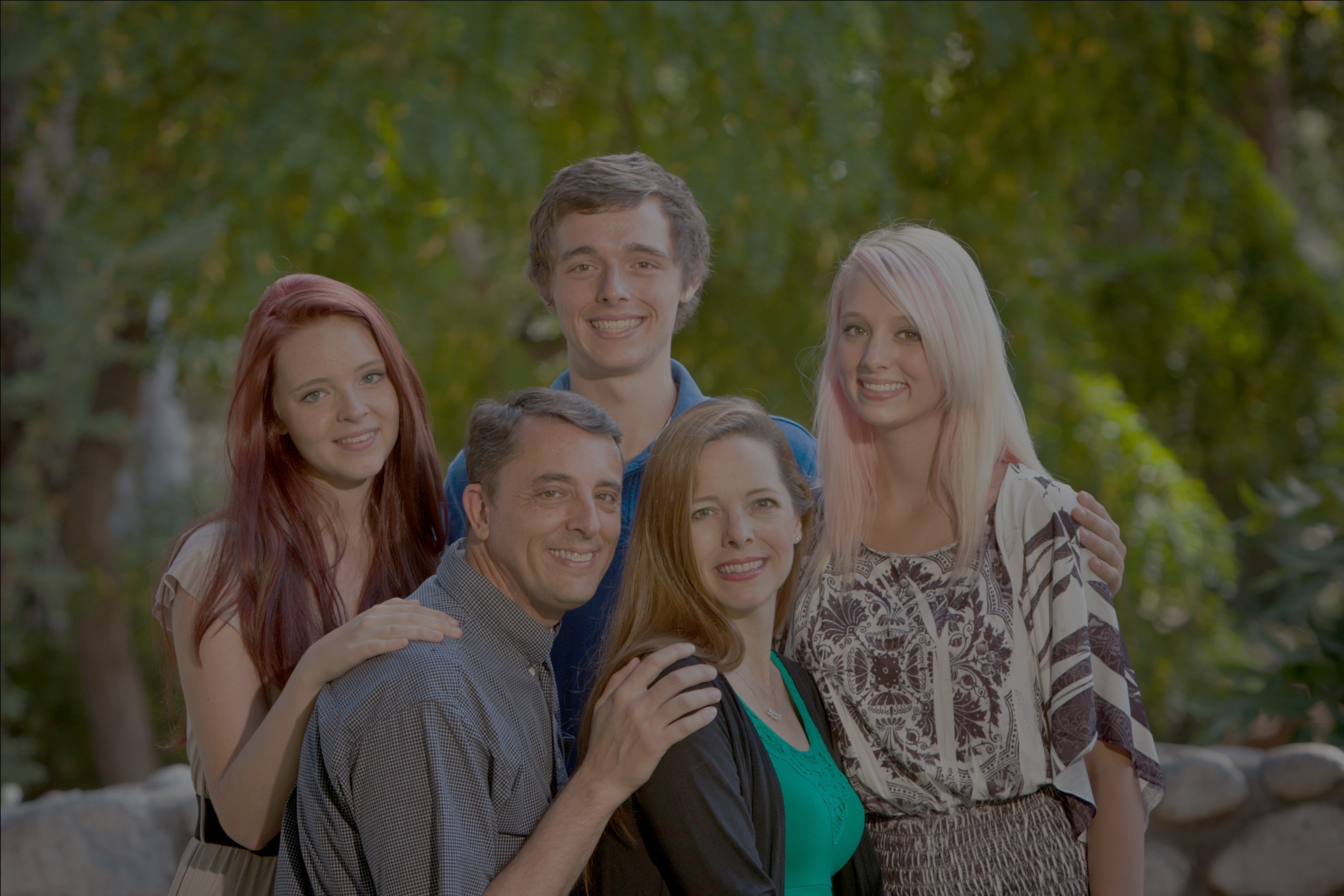 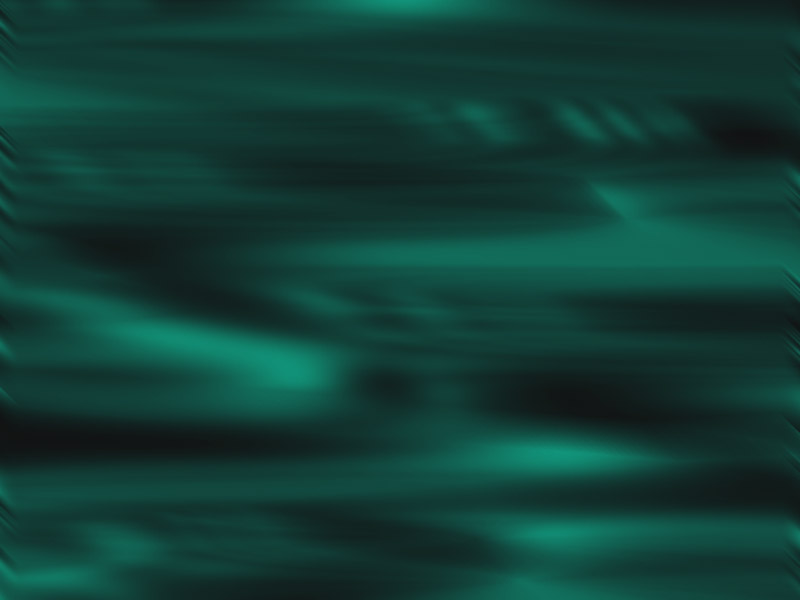 Some Crucial Tools for Putting and Keeping Us on the Right Pathway:
Certain Basic Starting Points and Assumptions:
The Resources Bequeathed to Us as a Part of Historically-extended Communities:
Family:
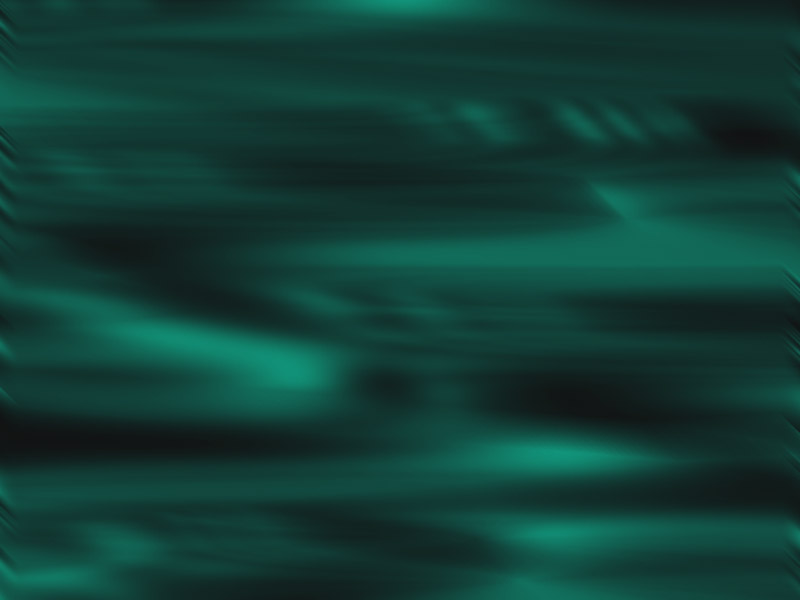 Some Crucial Tools for Putting and Keeping Us on the Right Pathway:
Certain Basic Starting Points and Assumptions:
The Resources Bequeathed to Us as a Part of Historically-extended Communities:
Family:
Ethnic and Linguistic Group(s):
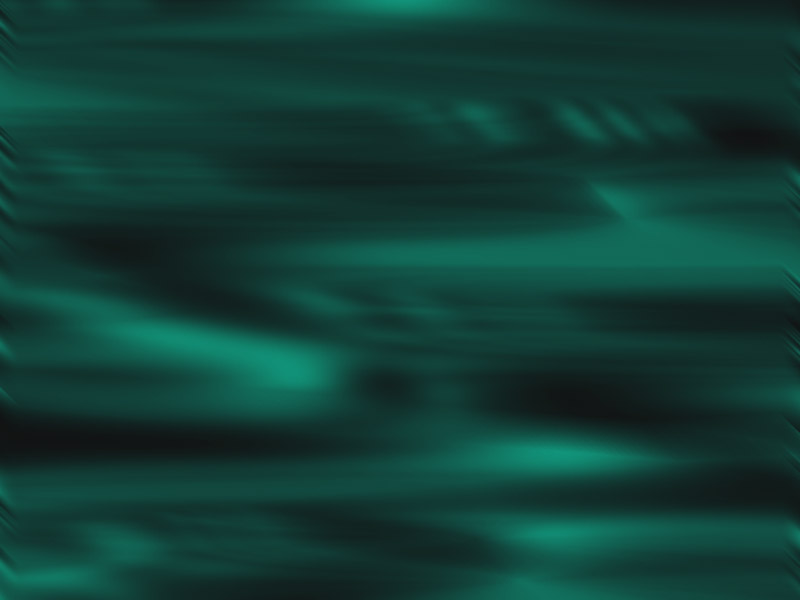 Some Crucial Tools for Putting and Keeping Us on the Right Pathway:
Certain Basic Starting Points and Assumptions:
The Resources Bequeathed to Us as a Part of Historically-extended Communities:
Family:
Ethnic and Linguistic Group(s):
Regional Network(s):
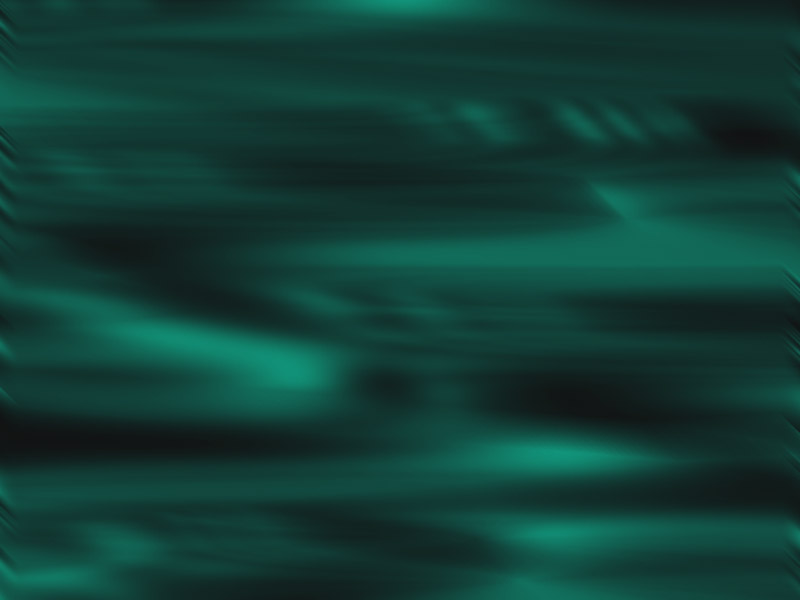 Some Crucial Tools for Putting and Keeping Us on the Right Pathway:
Certain Basic Starting Points and Assumptions:
The Resources Bequeathed to Us as a Part of Historically-extended Communities:
Nation(s):
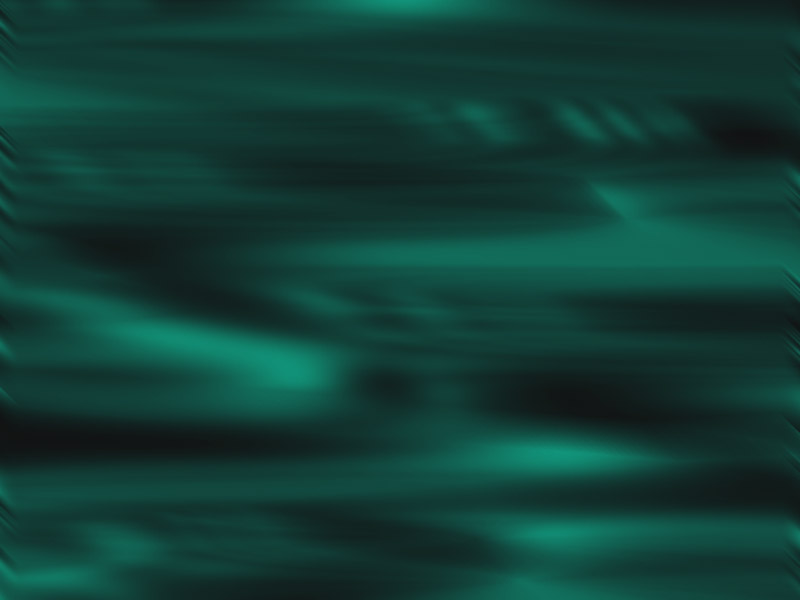 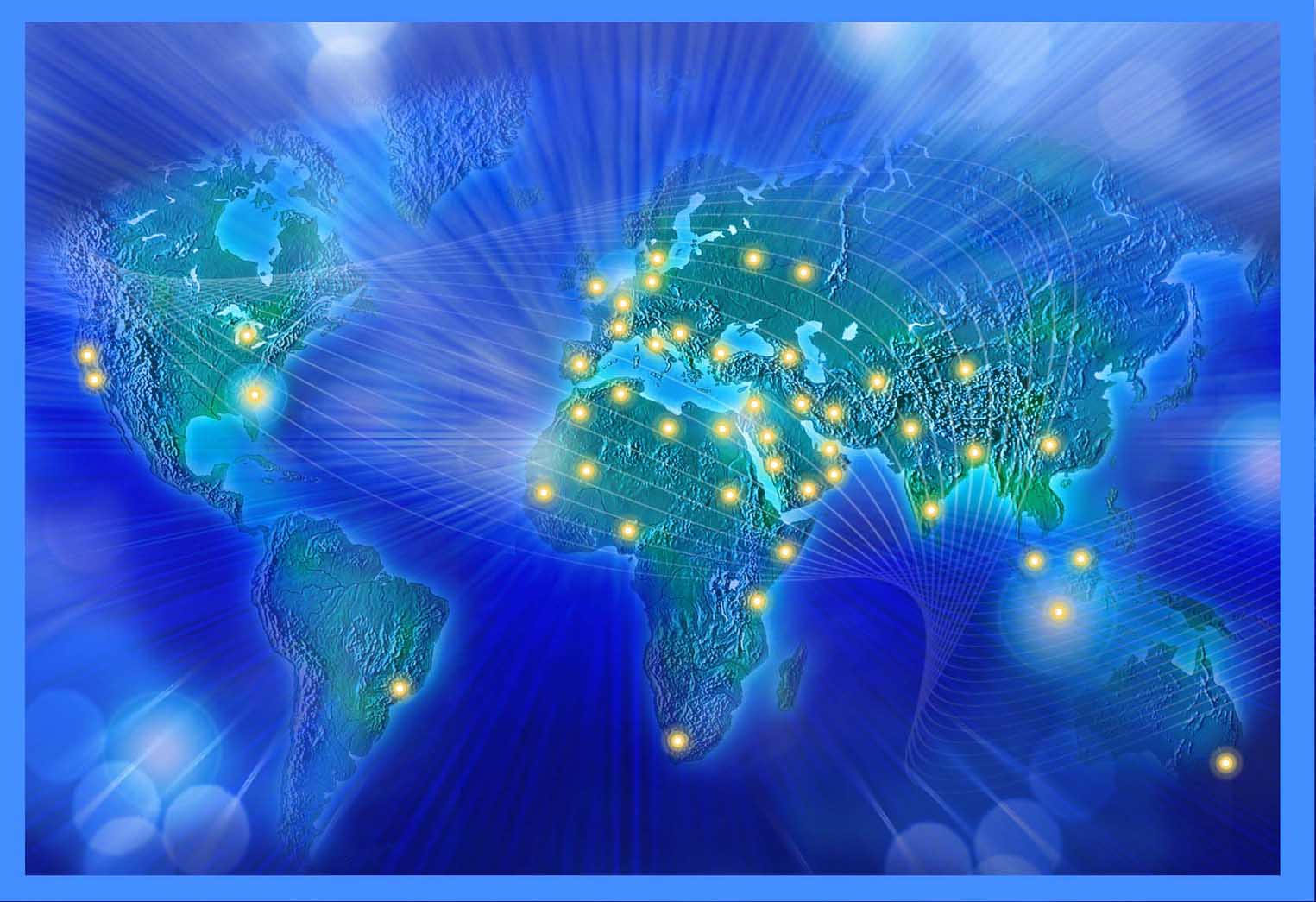 Some Crucial Tools for Putting and Keeping Us on the Right Pathway:
Certain Basic Starting Points and Assumptions:
The Resources Bequeathed to Us as a Part of Historically-extended Communities:
Nation(s):
Global Network(s):
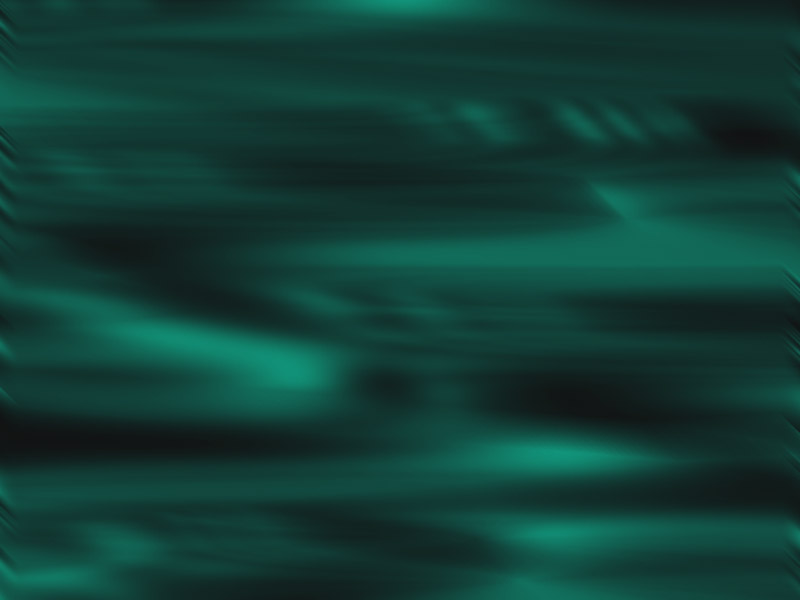 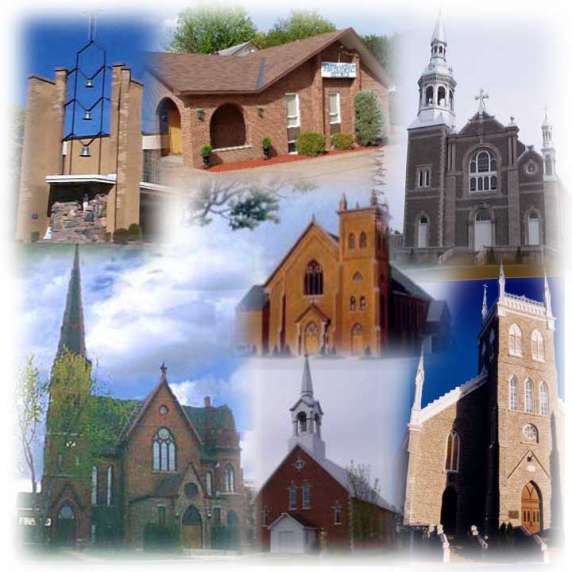 Some Crucial Tools for Putting and Keeping Us on the Right Pathway:
Certain Basic Starting Points and Assumptions:
The Resources Bequeathed to Us as a Part of Historically-extended Communities:
Nation(s):
Global Network(s):
Church(es):
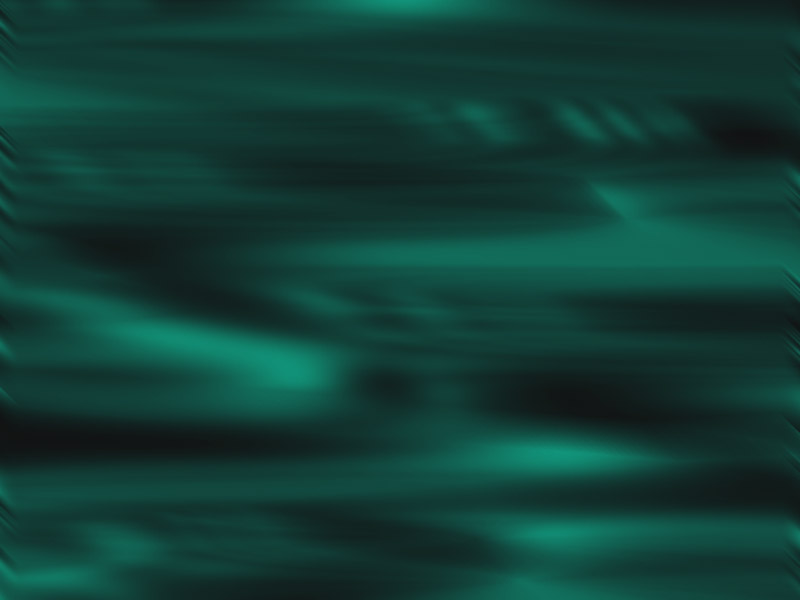 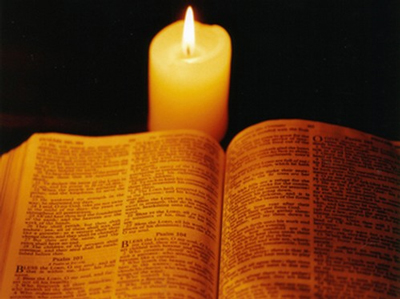 Some Crucial Tools for Putting and Keeping Us on the Right Pathway:
Certain Basic Starting Points and Assumptions:
The Bible as the True, Authoritative, and Transformational Word of God:
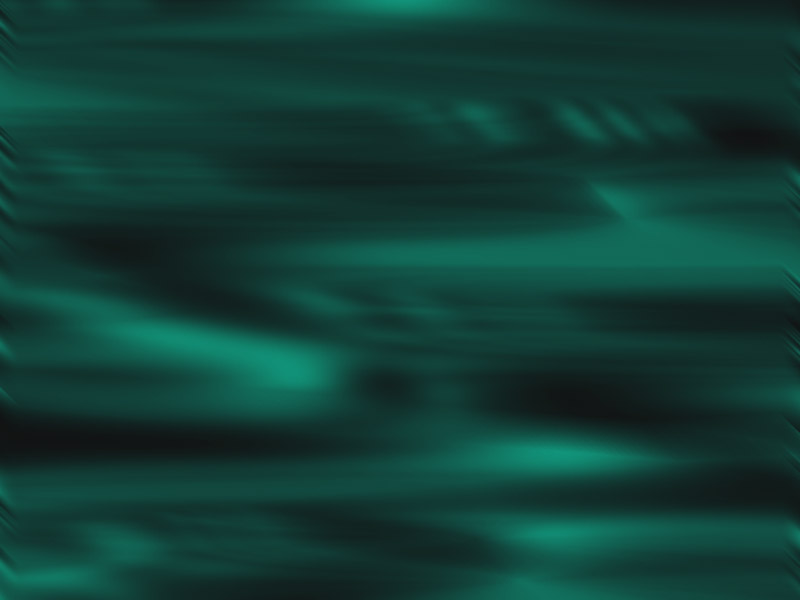 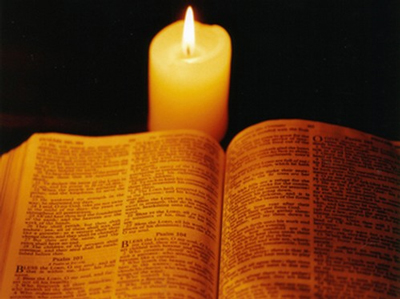 Some Crucial Tools for Putting and Keeping Us on the Right Pathway:
The Bible: A Responsible Interpretive Framework (2 Timothy 3:16-17):
Observation:
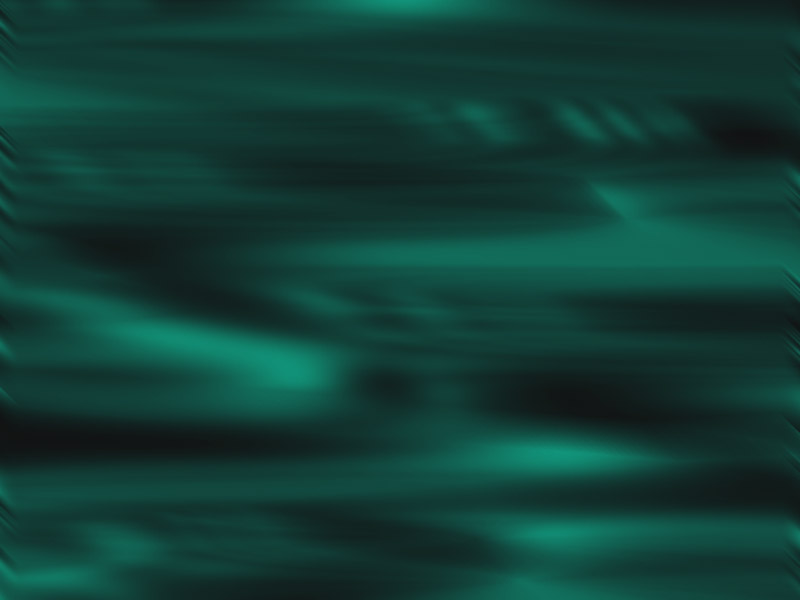 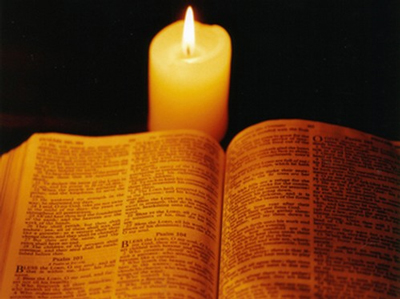 Some Crucial Tools for Putting and Keeping Us on the Right Pathway:
The Bible: A Responsible Interpretive Framework (2 Timothy 3:16-17):
Observation:
Interpretation:
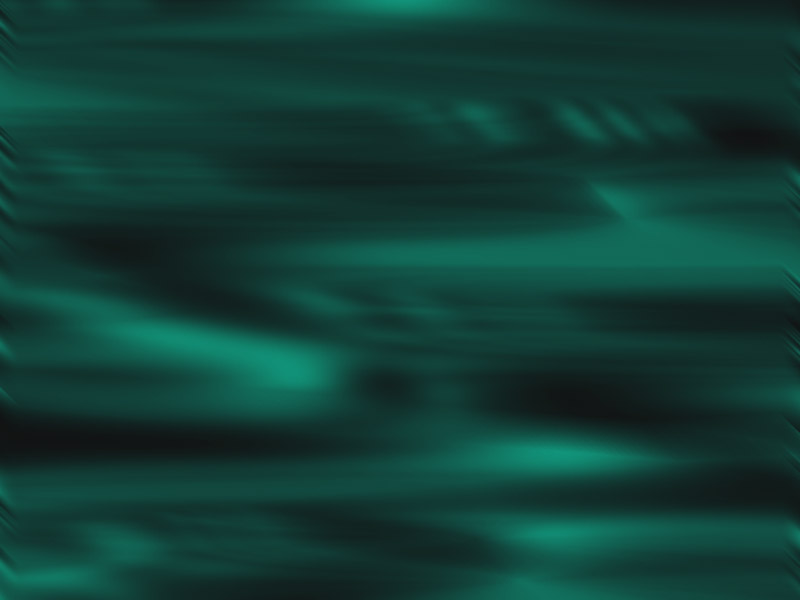 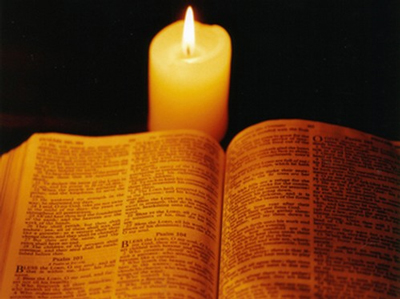 Some Crucial Tools for Putting and Keeping Us on the Right Pathway:
The Bible: A Responsible Interpretive Framework (2 Timothy 3:16-17):
Observation:
Interpretation:
Application:
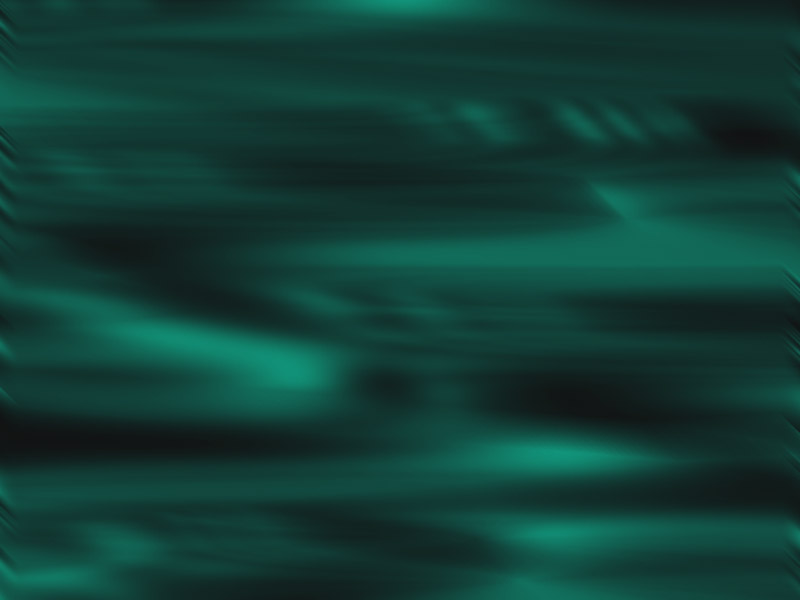 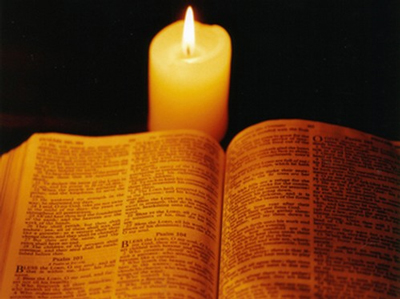 Some Crucial Tools for Putting and Keeping Us on the Right Pathway:
A Sound Theological Method:
Basic Elements of Good Theology:
The Bible:
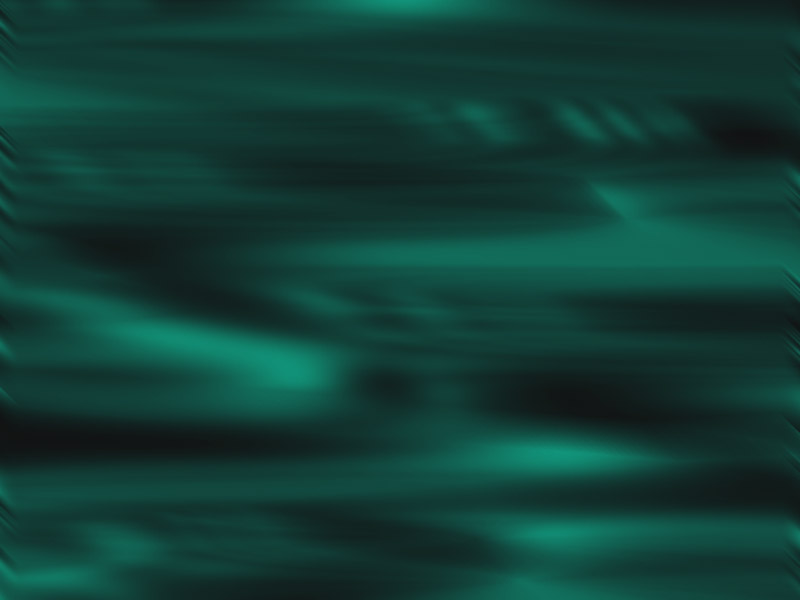 Some Crucial Tools for Putting and Keeping Us on the Right Pathway:
A Sound Theological Method:
Basic Elements of Good Theology:
The Bible:
Philosophy, Worldview, and Experience:
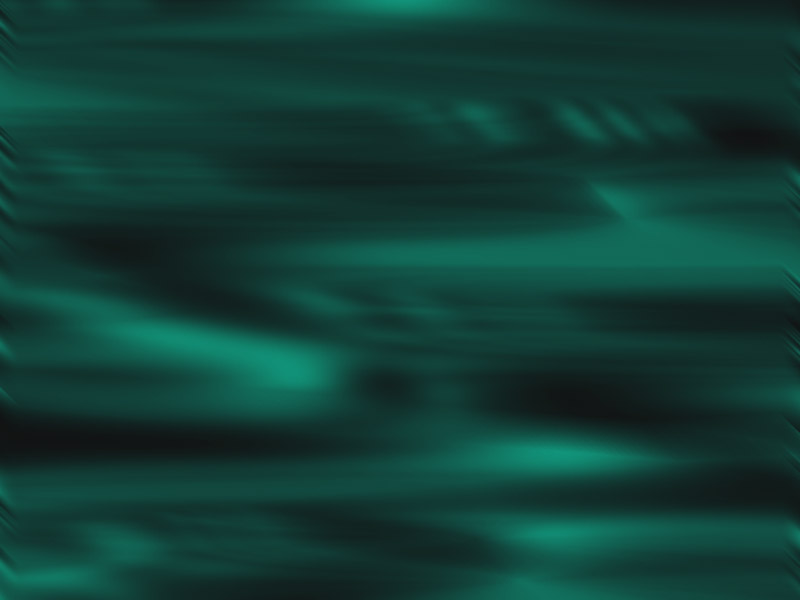 Some Crucial Tools for Putting and Keeping Us on the Right Pathway:
A Sound Theological Method:
Basic Elements of Good Theology:
The Bible:
Philosophy, Worldview, and Experience:
History and Community:
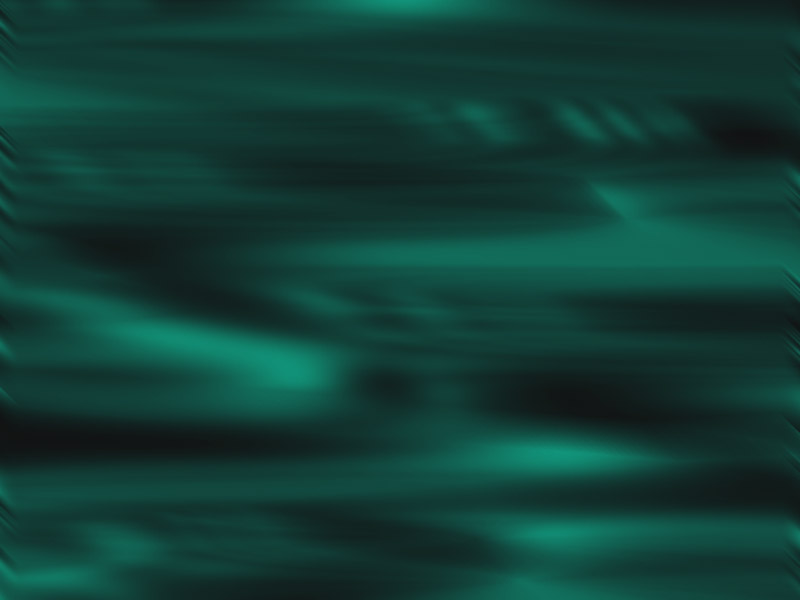 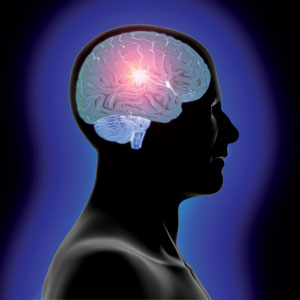 Some Crucial Tools for Putting and Keeping Us on the Right Pathway:
A Sound Theological Method:
Basic Elements of Good Theology:
The Bible:
Philosophy, Worldview, and Experience:
History and Community:
Rationality, Knowledge, Analysis, and Synthesis/Organization:
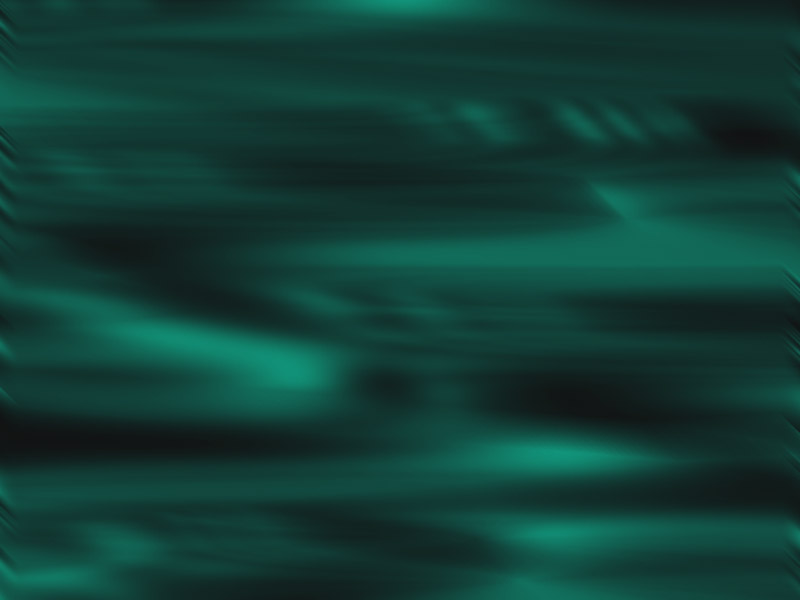 Some Crucial Tools for Putting and Keeping Us on the Right Pathway:
A Sound Theological Method:
Basic Elements of Good Theology:
Godliness:
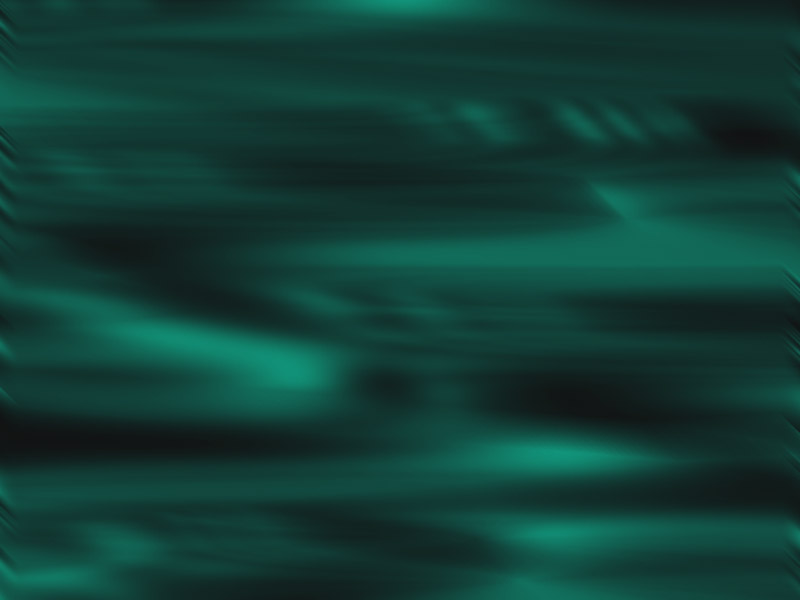 Some Crucial Tools for Putting and Keeping Us on the Right Pathway:
A Sound Theological Method:
Basic Elements of Good Theology:
Godliness:
Humility/Teachability:
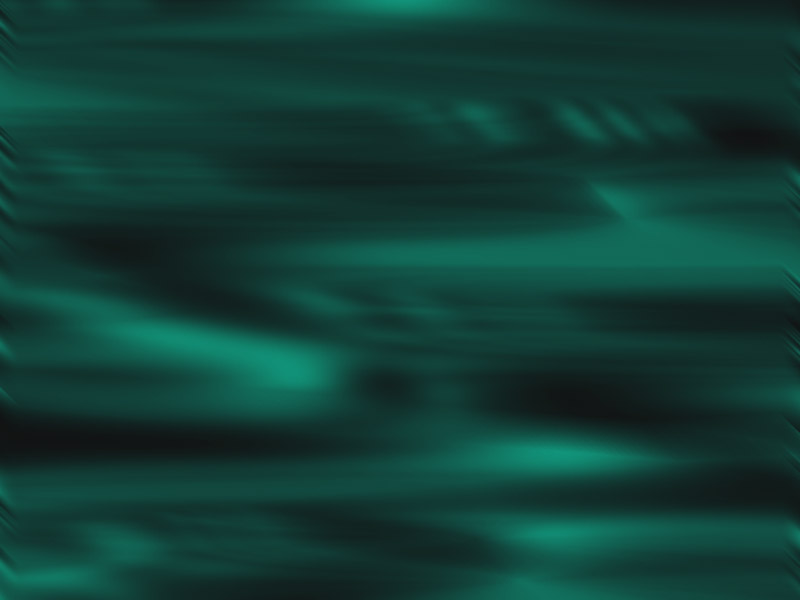 Some Crucial Tools for Putting and Keeping Us on the Right Pathway:
A Sound Theological Method:
Basic Elements of Good Theology:
Godliness:
Humility/Teachability:
A Life of Practiced Spiritual Disciplines:
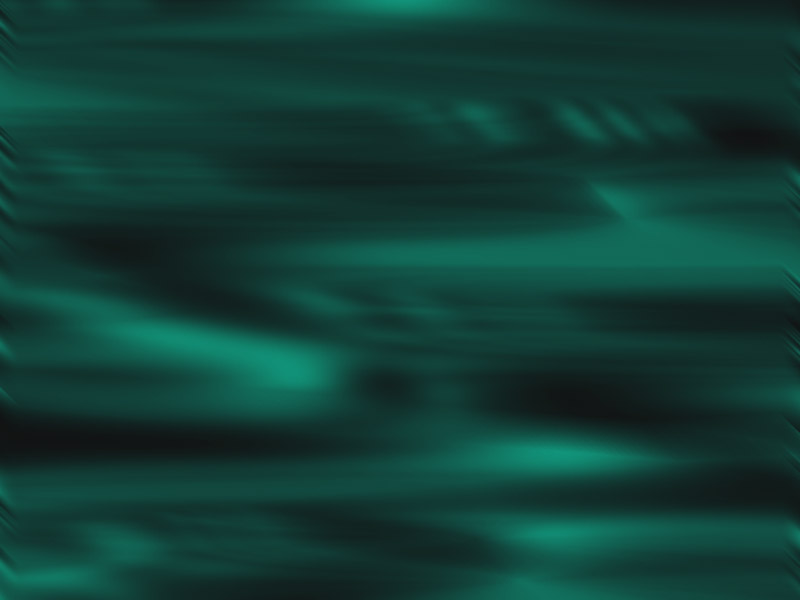 Some Crucial Tools for Putting and Keeping Us on the Right Pathway:
A Sound Theological Method:
Basic Elements of Good Theology:
Godliness:
Humility/Teachability:
A Life of Practiced Spiritual Disciplines:
Intimacy with God:
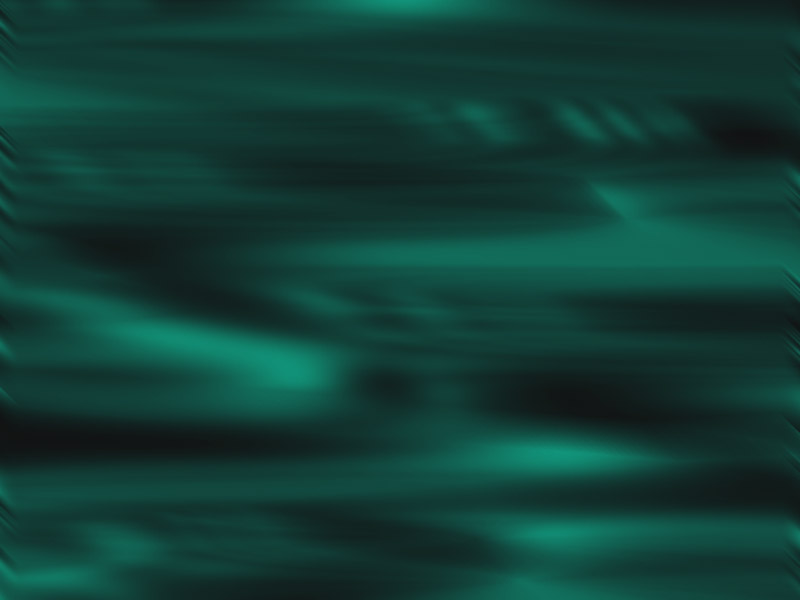 Some Crucial Tools for Putting and Keeping Us on the Right Pathway:
A Sound Theological Method:
A Simplified Theological Method (IDEA):
Identify an issue and the various historical and contemporary approaches to it.
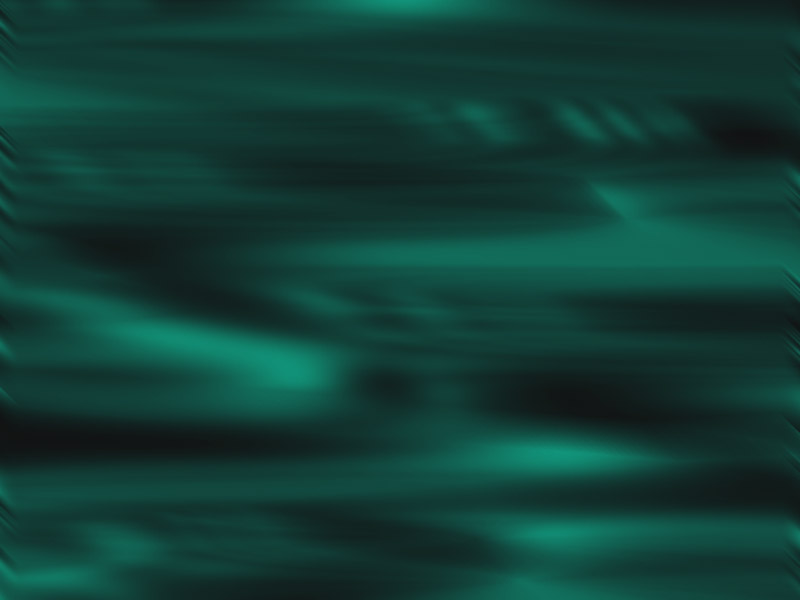 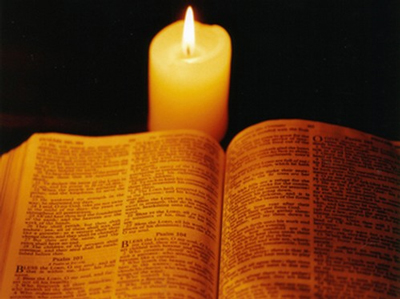 Some Crucial Tools for Putting and Keeping Us on the Right Pathway:
A Sound Theological Method:
A Simplified Theological Method (IDEA):
Identify an issue and the various historical and contemporary approaches to it.
Discover the biblical teaching on the issue in both Old and New Testaments.
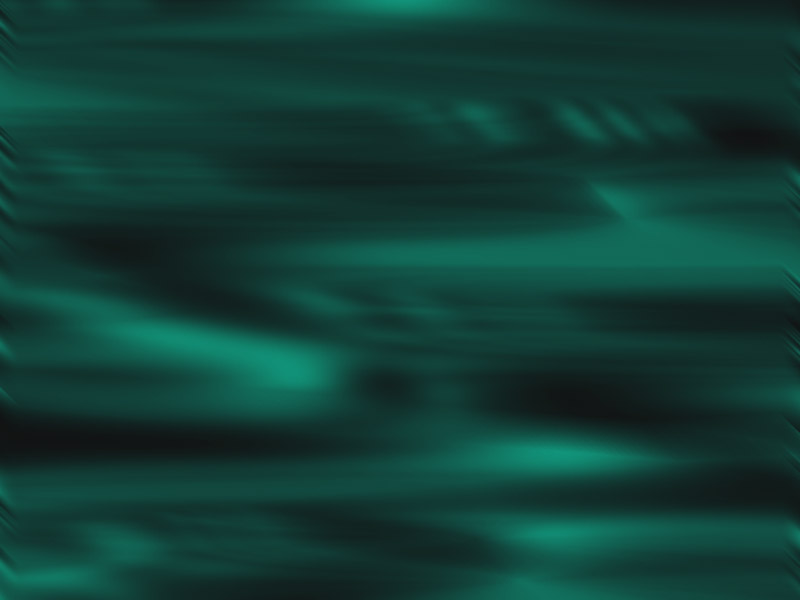 Some Crucial Tools for Putting and Keeping Us on the Right Pathway:
A Sound Theological Method:
A Simplified Theological Method (IDEA):
Establish a theological summary and response to the issue.
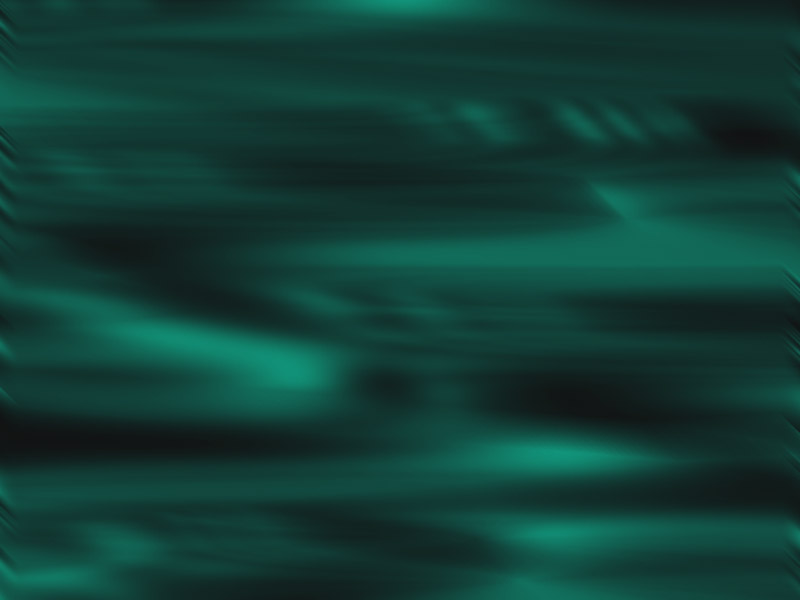 Some Crucial Tools for Putting and Keeping Us on the Right Pathway:
A Sound Theological Method:
A Simplified Theological Method (IDEA):
Establish a theological summary and response to the issue.
Apply the truth you have discovered both personally and corporately.
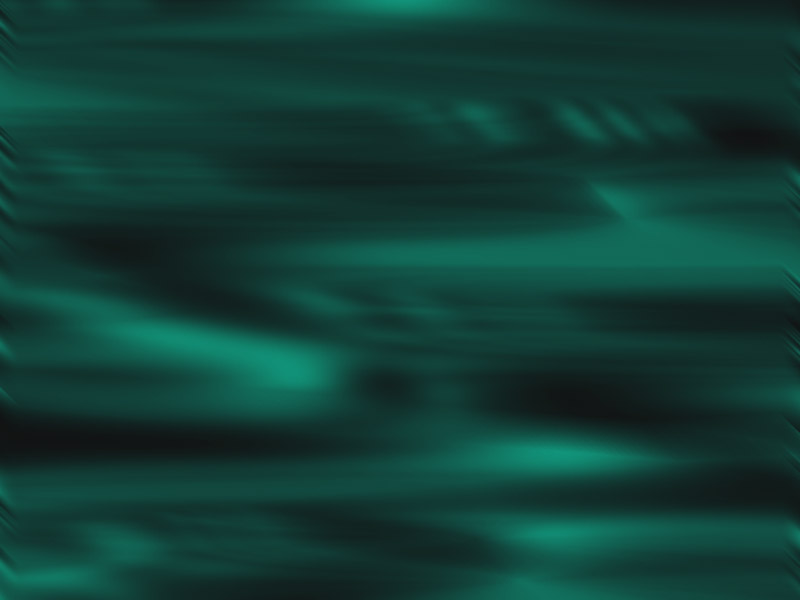 Worldview Workshop: Identifying Worldview Factors in Biblical Interpretation:
Every person has a philosophical outlook that . . . influences the way he or she reads the Bible. . . .  It is an outlook that is either actively pursued or passively received by osmosis.  If we naively assume that we are unaffected by our own context, we will miss the ways in which we are unfaithful to the biblical text because of our hidden prejudices.

Michael S. Horton, Where in the World Is the Church?, 69
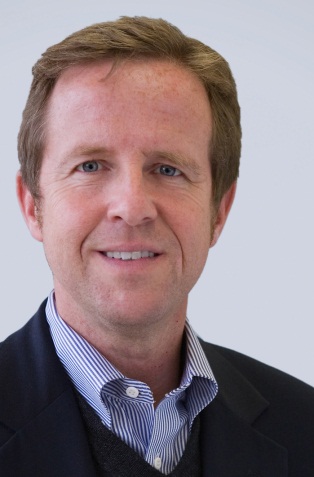 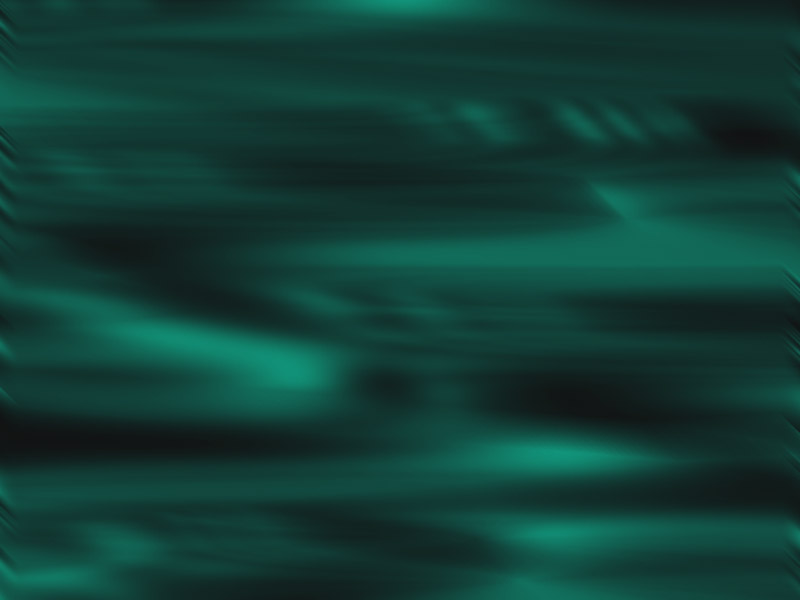 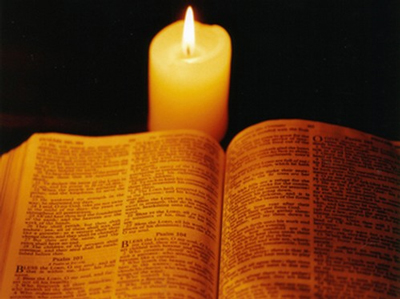 Worldview Workshop: Identifying Worldview Factors in Biblical Interpretation:
When reading the Bible, always pay special attention to the following things:
When the Passage You Are Reading Is Confusing or Seems to Make Little or No Sense:
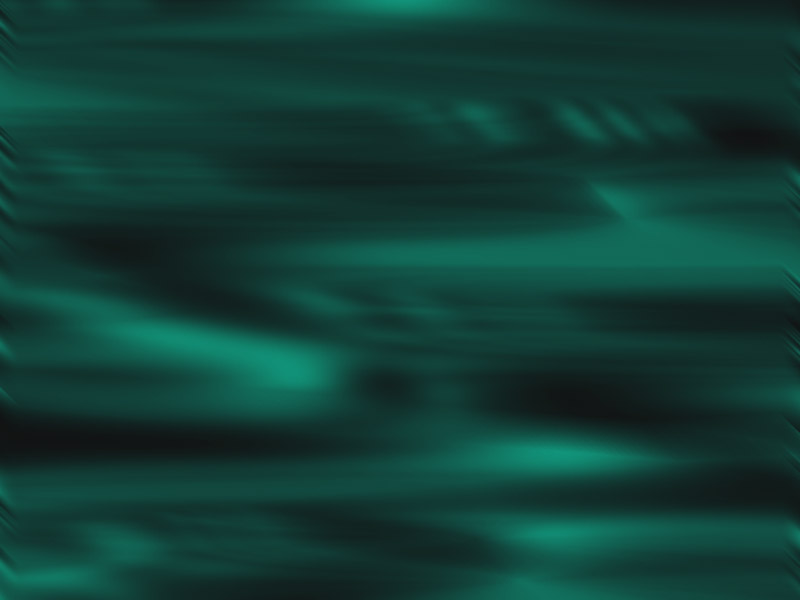 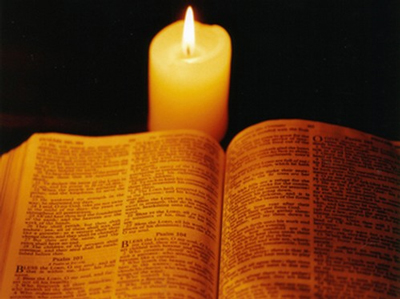 Worldview Workshop: Identifying Worldview Factors in Biblical Interpretation:
When reading the Bible, always pay special attention to the following things:
When the Passage You Are Reading Is Confusing or Seems to Make Little or No Sense:
When the Passage Seems Odd, Foreign, or Puzzling:
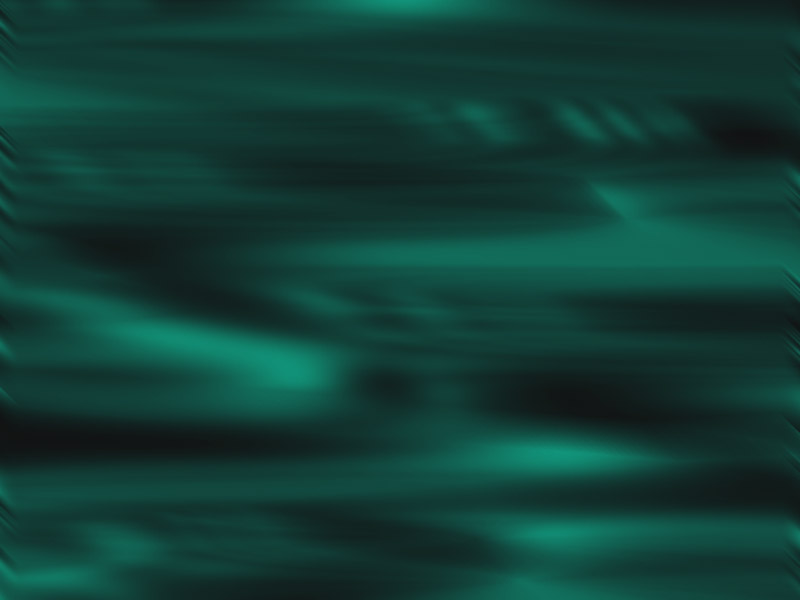 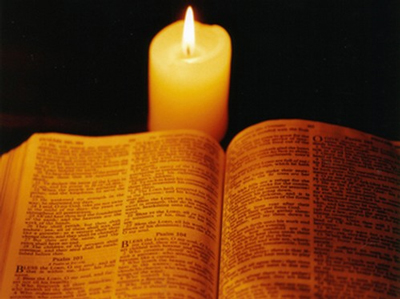 Worldview Workshop: Identifying Worldview Factors in Biblical Interpretation:
When reading the Bible, always pay special attention to the following things:
When the Passage You Are Reading Is Confusing or Seems to Make Little or No Sense:
When the Passage Seems Odd, Foreign, or Puzzling:
When the Passage Seems Obviously Right and True:
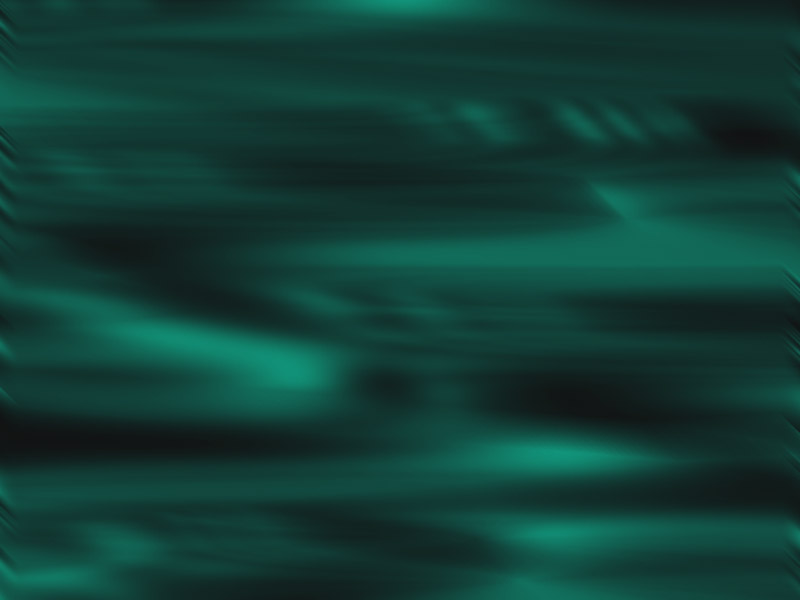 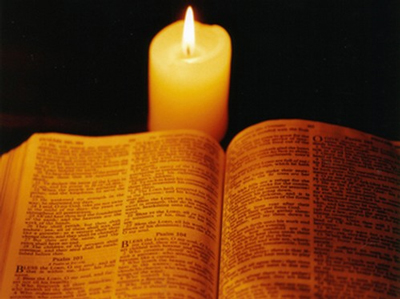 Worldview Workshop: Identifying Worldview Factors in Biblical Interpretation:
When reading the Bible, always pay special attention to the following things:
When the Passage Seems Boring or Irrelevant:
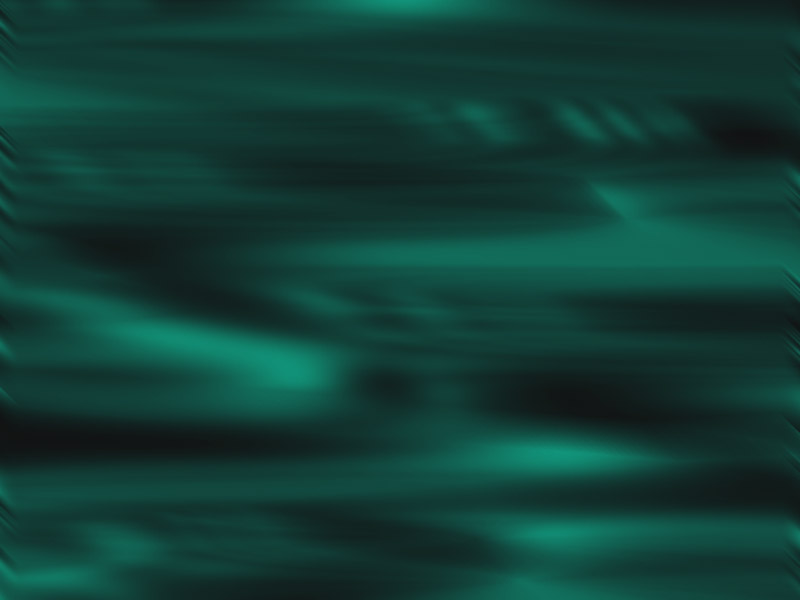 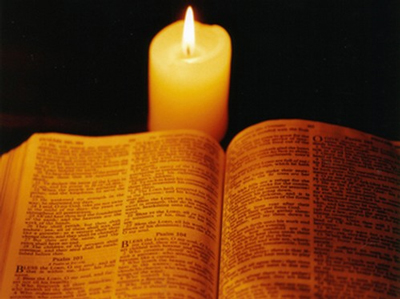 Worldview Workshop: Identifying Worldview Factors in Biblical Interpretation:
When reading the Bible, always pay special attention to the following things:
When the Passage Seems Boring or Irrelevant:
When the Passage Seems Ridiculous and Unbelievable:
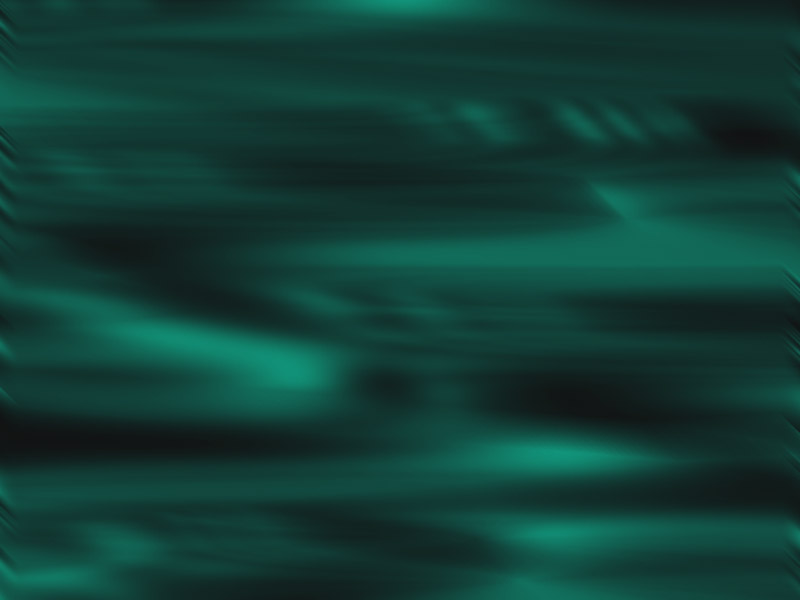 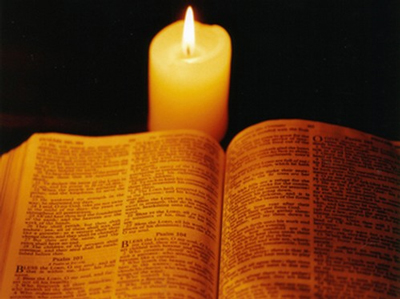 Worldview Workshop: Identifying Worldview Factors in Biblical Interpretation:
When reading the Bible, always pay special attention to the following things:
When the Passage Seems Boring or Irrelevant:
When the Passage Seems Ridiculous and Unbelievable:
When the Passage Scandalizes, Offends, and/or Makes You or Others in the Culture Uncomfortable or Uneasy:
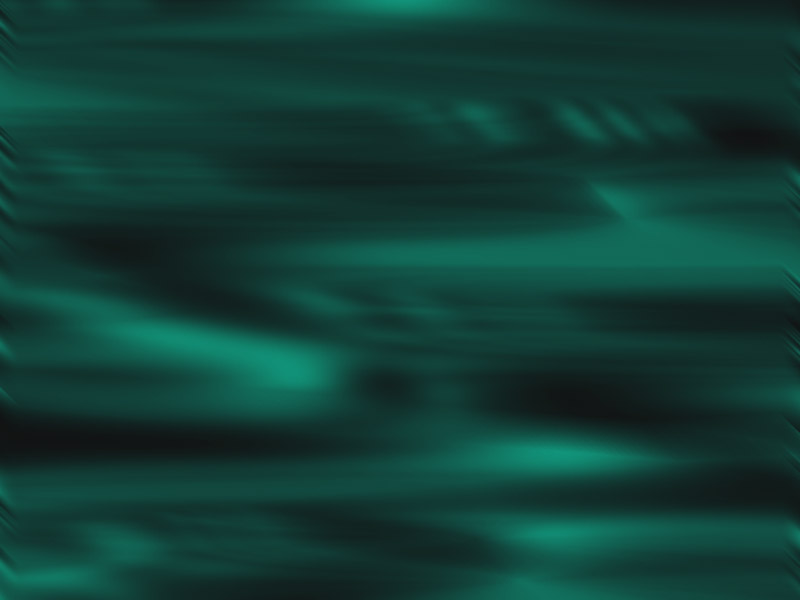 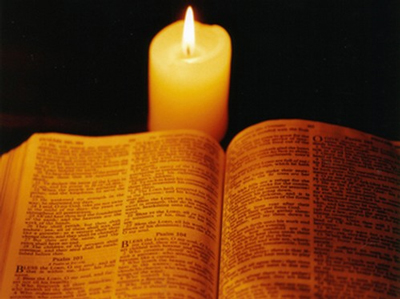 Worldview Workshop: Identifying Worldview Factors in Biblical Interpretation:
When reading the Bible, always pay special attention to the following things:
When the Passage Excites and Electrifies:
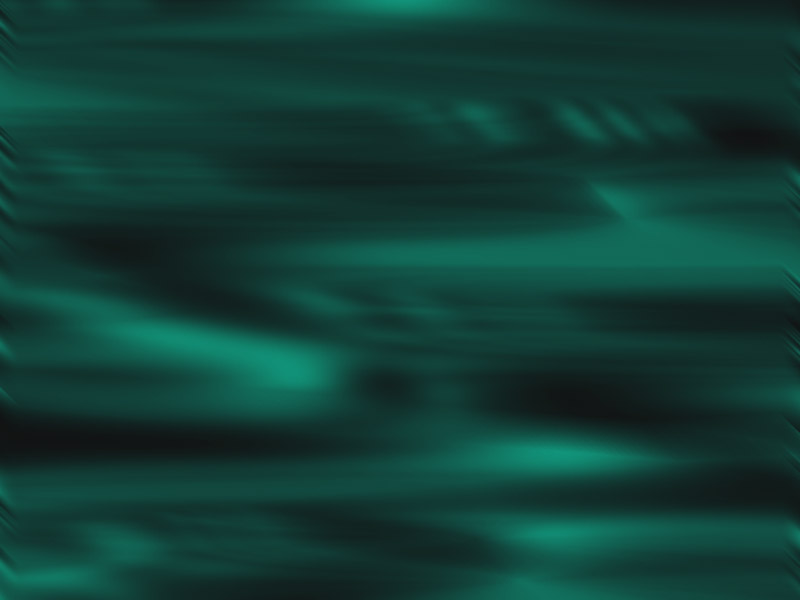 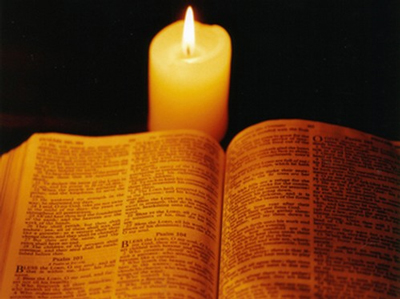 Worldview Workshop: Identifying Worldview Factors in Biblical Interpretation:
Some Possible Scriptural Examples to Help Illustrate the Idea:
Cultural Conundrums:
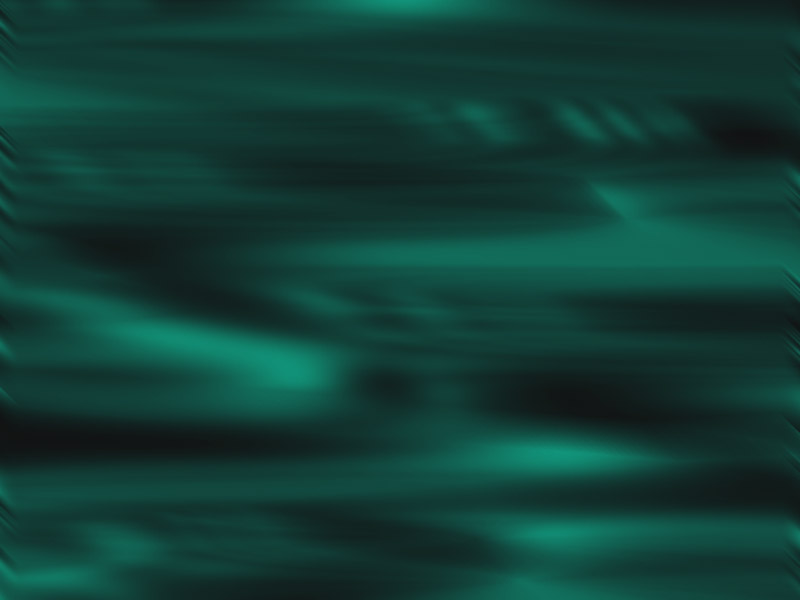 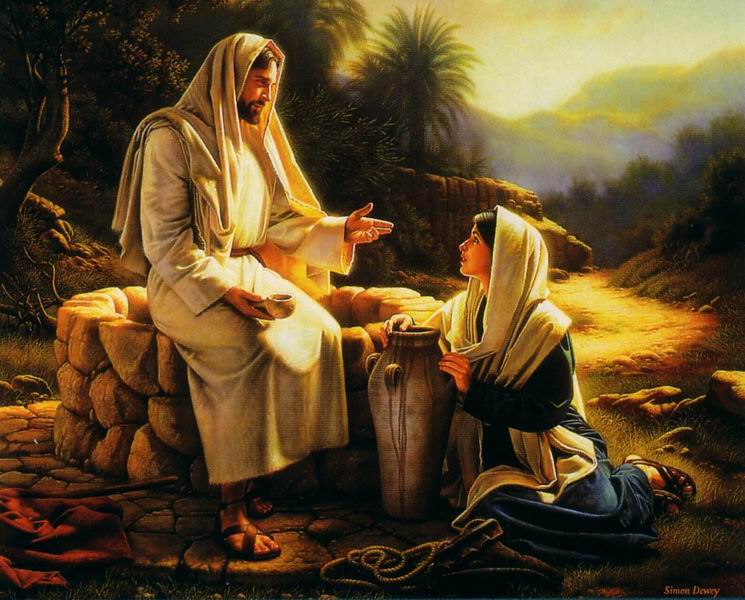 Worldview Workshop: Identifying Worldview Factors in Biblical Interpretation:
Some Possible Scriptural Examples to Help Illustrate the Idea:
Cultural Conundrums:
The Samaritan Woman at Jacob’s Well (John 4):
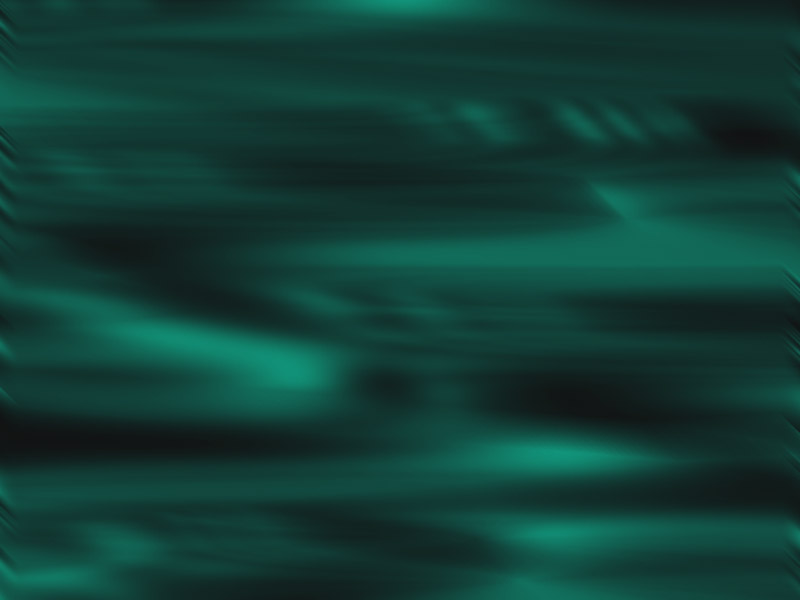 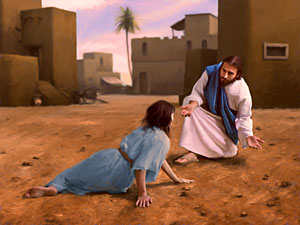 Worldview Workshop: Identifying Worldview Factors in Biblical Interpretation:
Some Possible Scriptural Examples to Help Illustrate the Idea:
Cultural Conundrums:
The Samaritan Woman at Jacob’s Well (John 4):
The Woman Caught in Adultery (John 8):
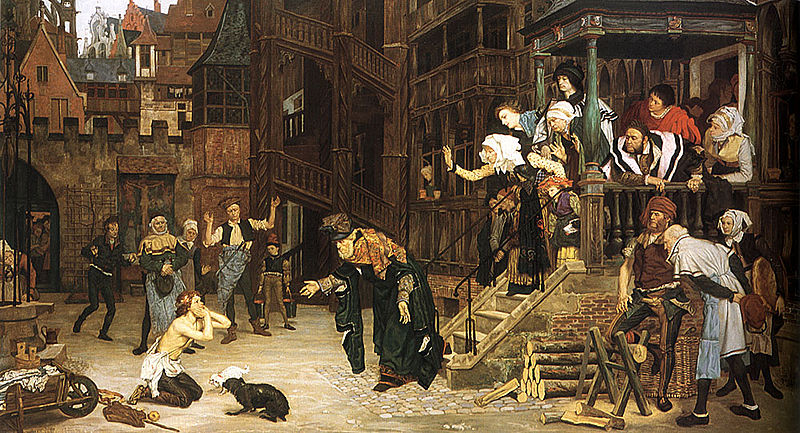 Worldview Workshop: Identifying Worldview Factors in Biblical Interpretation:
Some Possible Scriptural Examples to Help Illustrate the Idea:
Cultural Conundrums:
The Samaritan Woman at Jacob’s Well (John 4):
The Woman Caught in Adultery (John 8):
The Prodigal Son’s Older Brother (Luke 15):
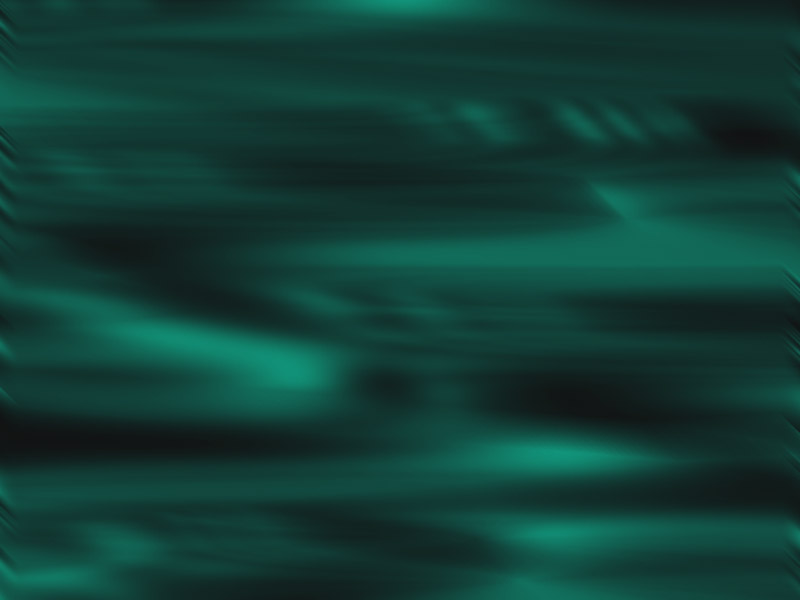 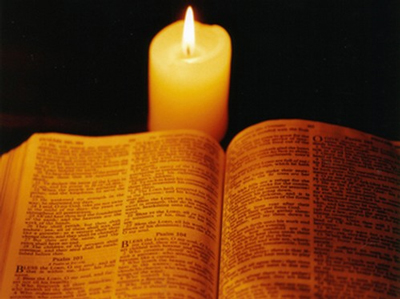 Worldview Workshop: Identifying Worldview Factors in Biblical Interpretation:
Some Possible Scriptural Examples to Help Illustrate the Idea:
Ethical Issues:
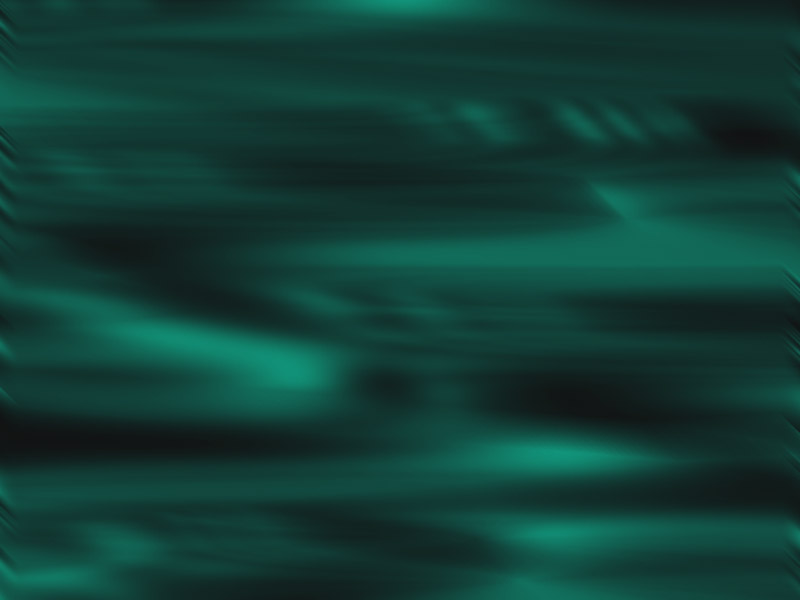 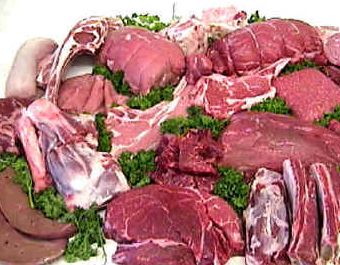 Worldview Workshop: Identifying Worldview Factors in Biblical Interpretation:
Some Possible Scriptural Examples to Help Illustrate the Idea:
Ethical Issues:
Meat Sacrificed to Idols                     (1 Corinthians 8):
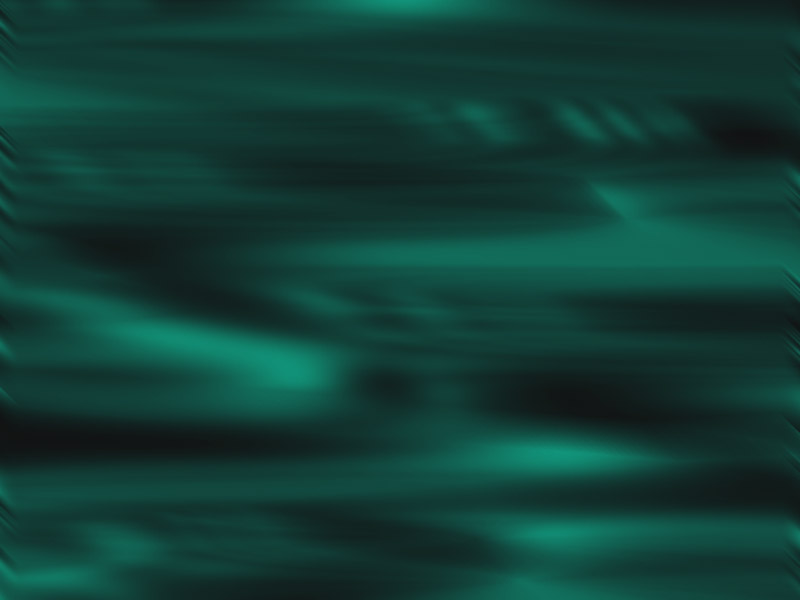 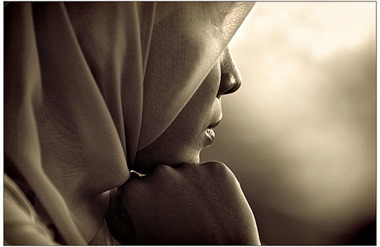 Worldview Workshop: Identifying Worldview Factors in Biblical Interpretation:
Some Possible Scriptural Examples to Help Illustrate the Idea:
Ethical Issues:
Meat Sacrificed to Idols                     (1 Corinthians 8):
Prayer and Women’s Head-Coverings (1 Corinthians 11):
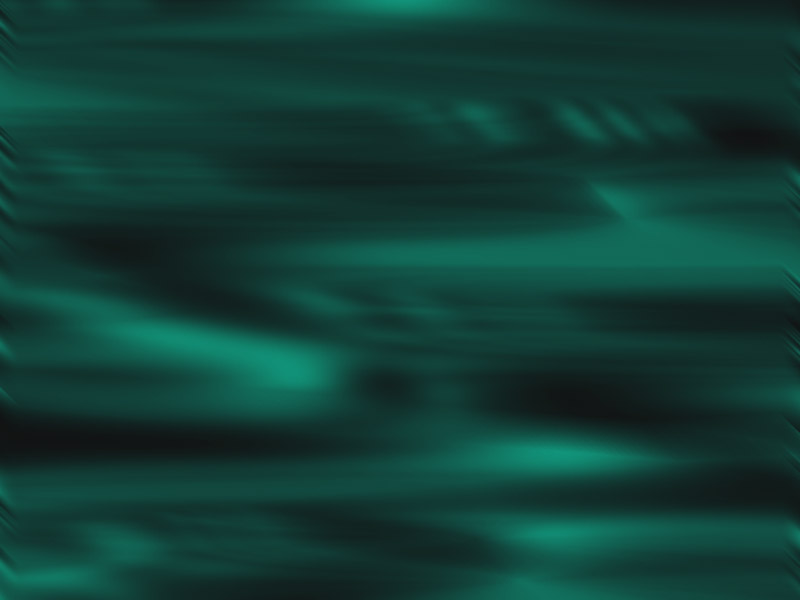 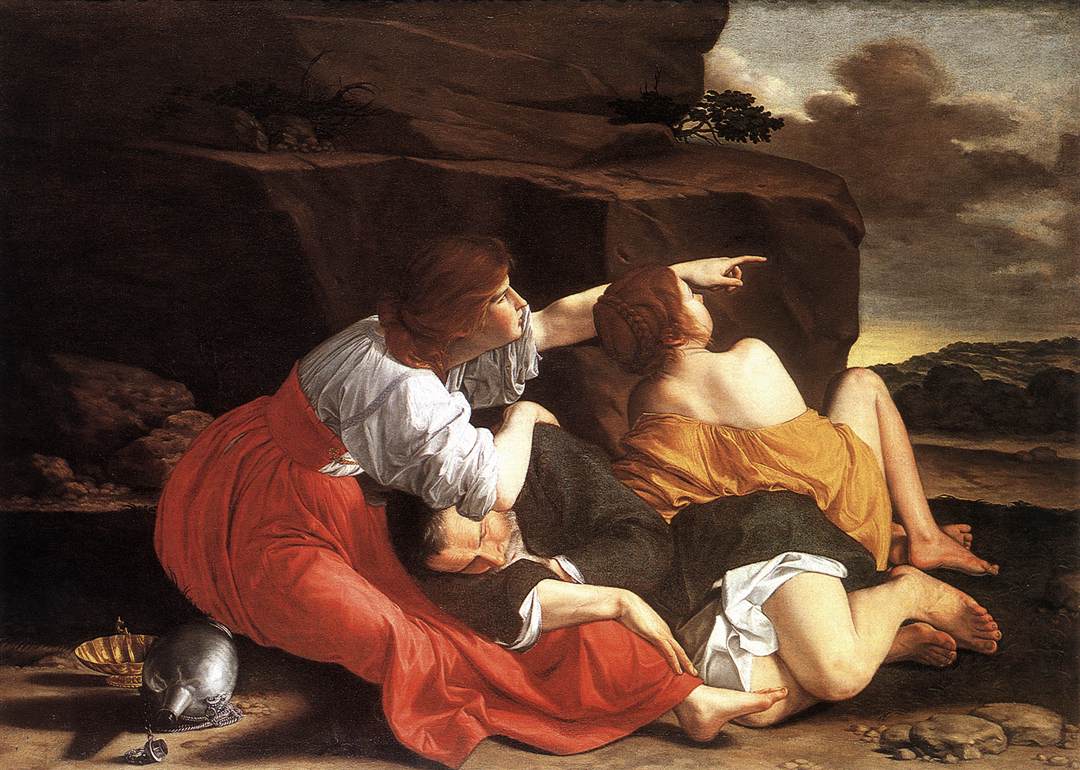 Worldview Workshop: Identifying Worldview Factors in Biblical Interpretation:
Some Possible Scriptural Examples to Help Illustrate the Idea:
Ethical Issues:
The Incest of Lot’s Daughters (Genesis 19):
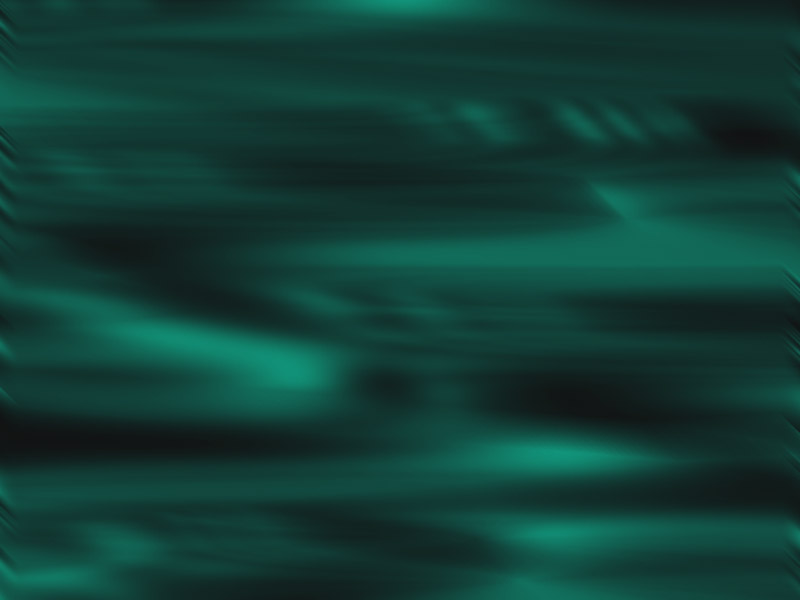 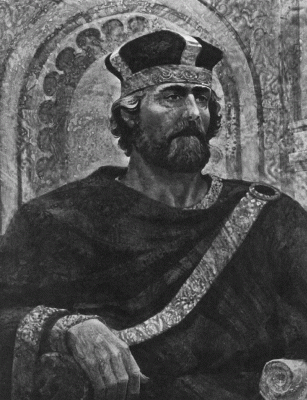 Worldview Workshop: Identifying Worldview Factors in Biblical Interpretation:
Some Possible Scriptural Examples to Help Illustrate the Idea:
Ethical Issues:
The Incest of Lot’s Daughters (Genesis 19):
Polygamy among the Kings of the Old Testament:
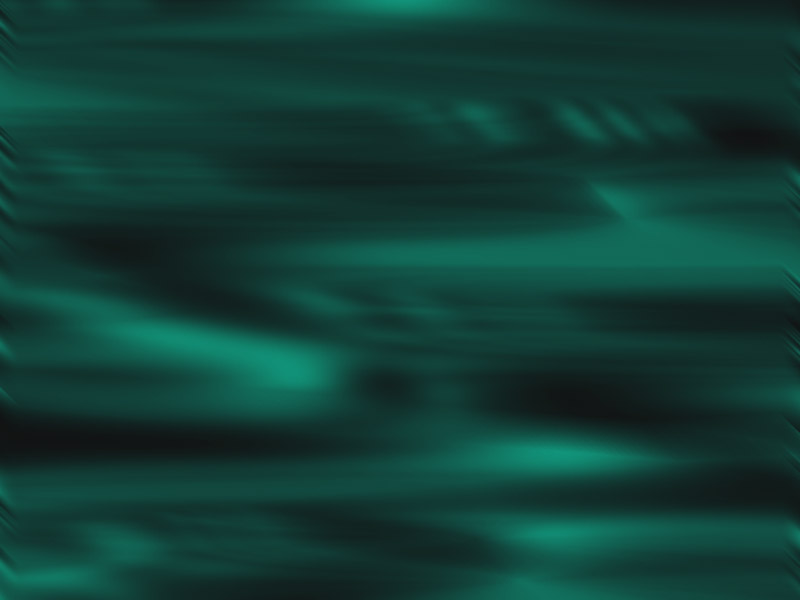 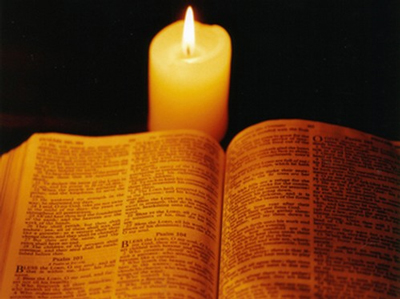 Worldview Workshop: Identifying Worldview Factors in Biblical Interpretation:
Some Possible Scriptural Examples to Help Illustrate the Idea:
Sources of Authority:
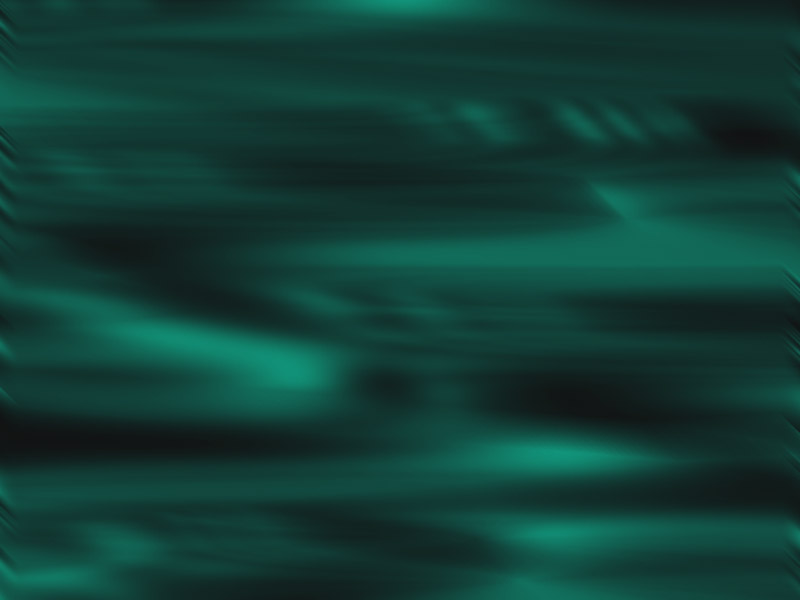 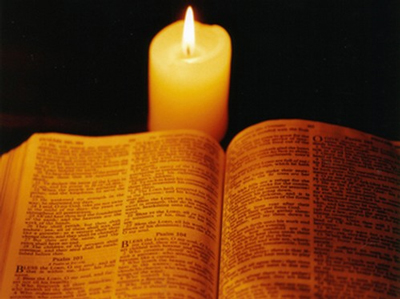 Worldview Workshop: Identifying Worldview Factors in Biblical Interpretation:
Some Possible Scriptural Examples to Help Illustrate the Idea:
Sources of Authority:
The Genealogies of Jesus     (Matthew 1; Luke 3):
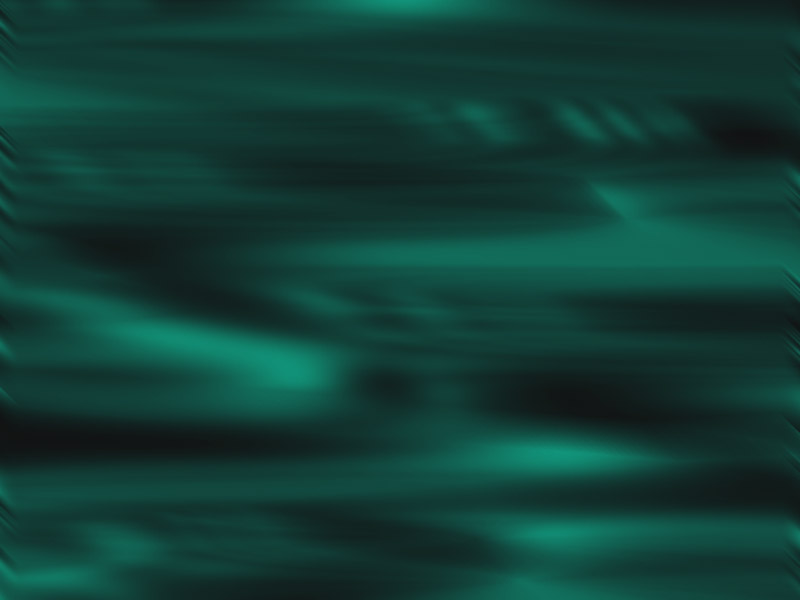 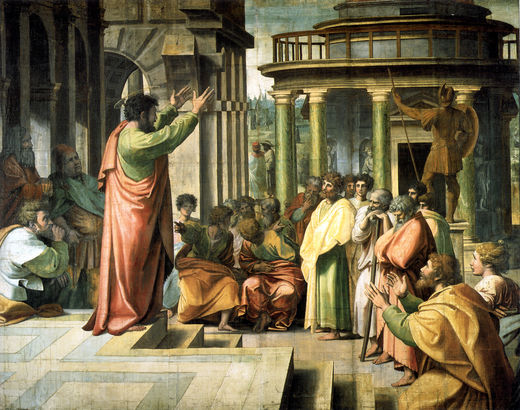 Worldview Workshop: Identifying Worldview Factors in Biblical Interpretation:
Some Possible Scriptural Examples to Help Illustrate the Idea:
Sources of Authority:
The Genealogies of Jesus     (Matthew 1; Luke 3):
Paul’s Sermons in Acts 13 and Acts 17:
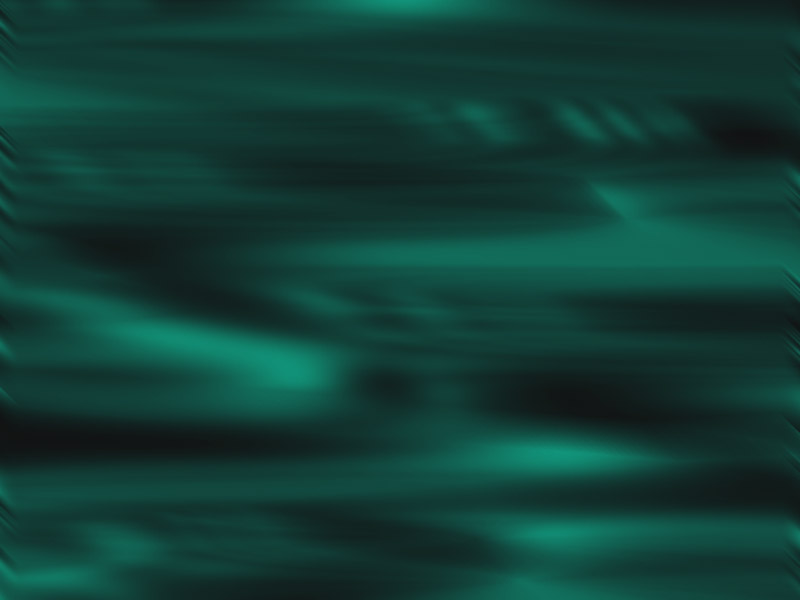 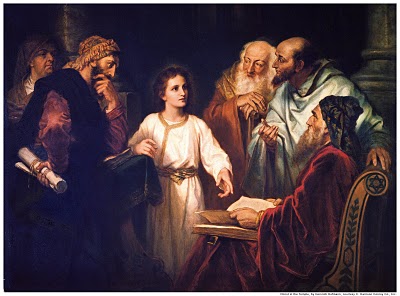 Worldview Workshop: Identifying Worldview Factors in Biblical Interpretation:
Some Possible Scriptural Examples to Help Illustrate the Idea:
Theological Significances:
Jesus at Age 12 at the Temple    (Luke 2):
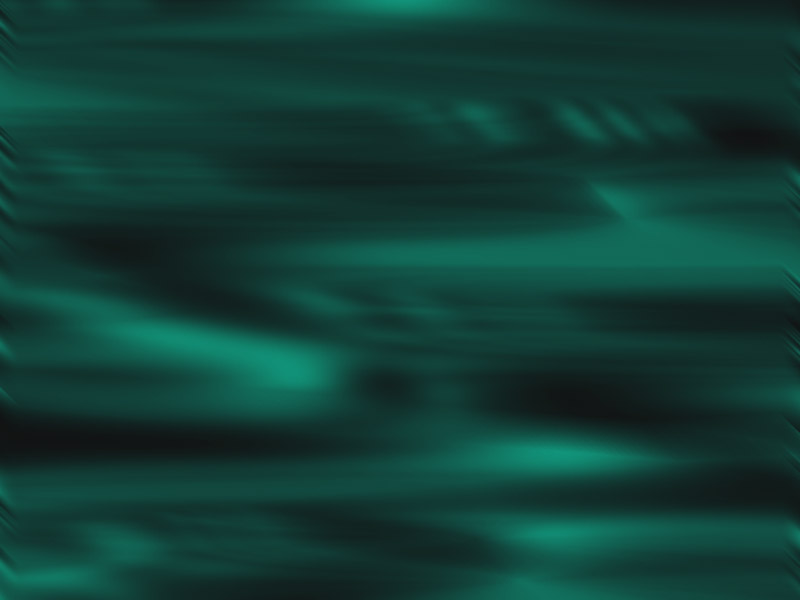 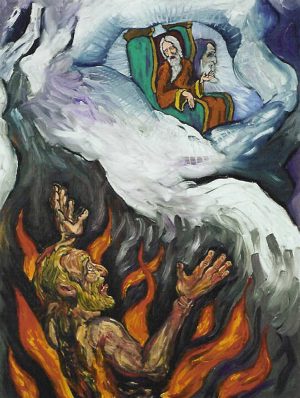 Worldview Workshop: Identifying Worldview Factors in Biblical Interpretation:
Some Possible Scriptural Examples to Help Illustrate the Idea:
Theological Significances:
Jesus at Age 12 at the Temple    (Luke 2):
The Parable of the Rich Man and Lazarus (Luke 16):
Black
Get this presentation for free!
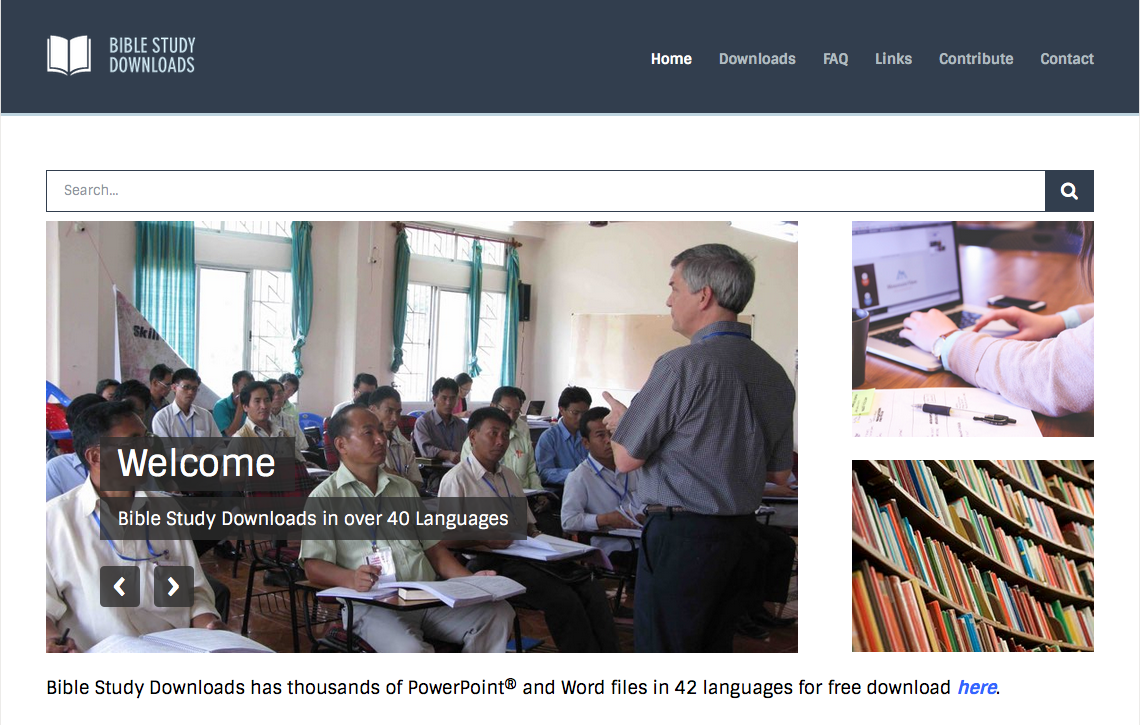 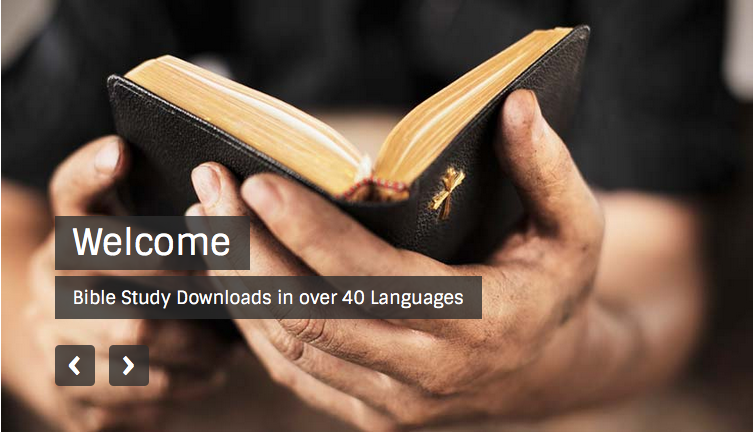 Worldview link at BibleStudyDownloads.org
[Speaker Notes: WV (Worldviews)]